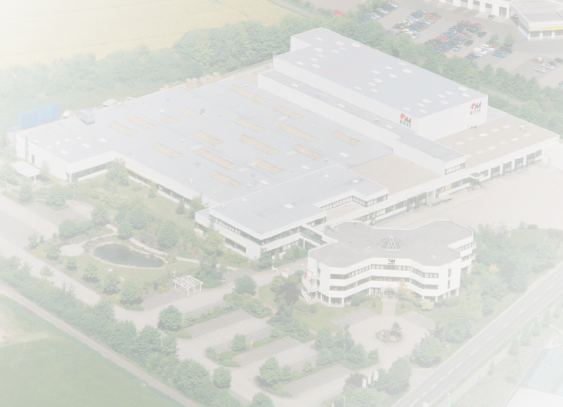 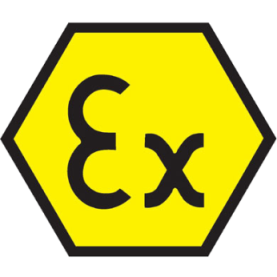 Ведущий российский и мировой производитель 
взрывозащищенного оборудования
РОЗЕ Системтехник
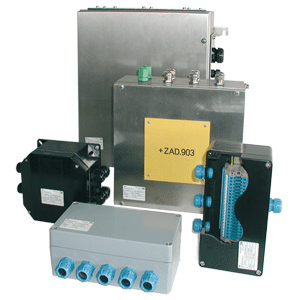 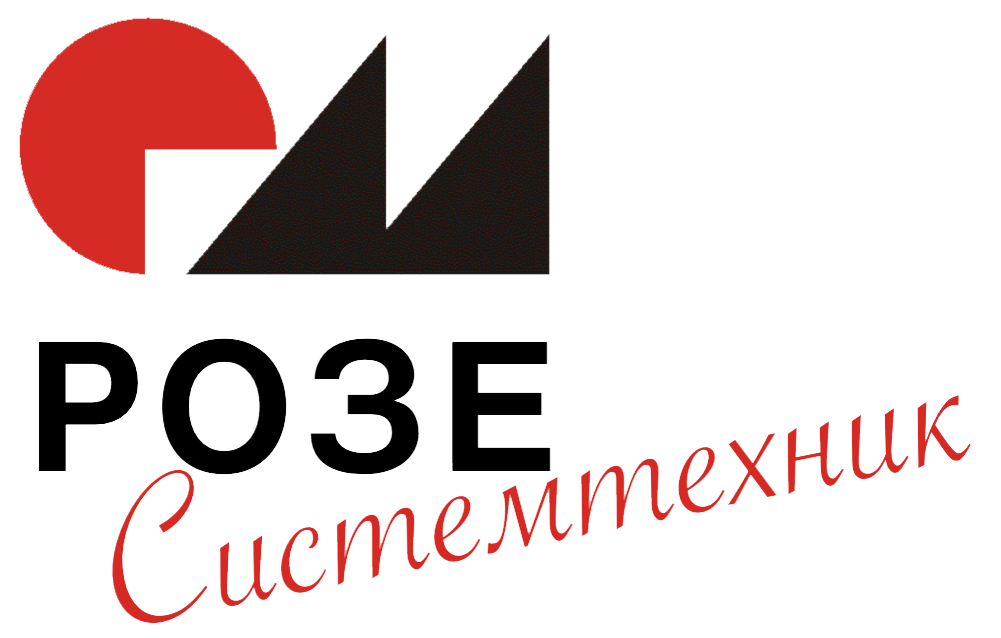 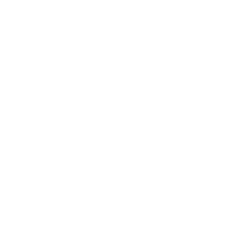 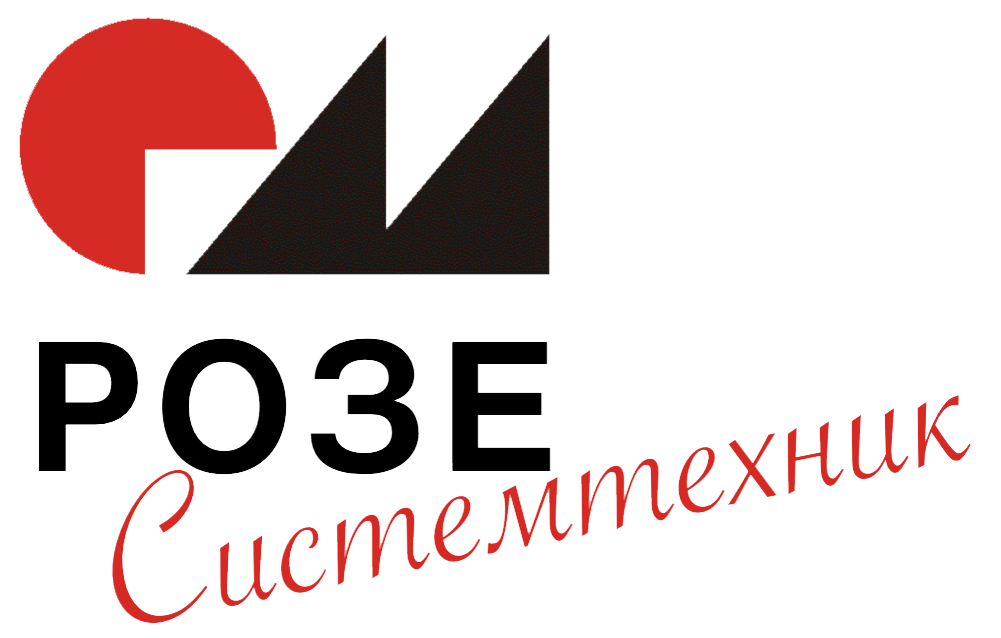 РОЗЕ Системтехник в 2016 году это:
53
Россию
страны присутствия, включая
Россия, Германия, Венгрия, Сингапур, Индия, Китай, Румыния, США, Бразилия
15
заводов:
900
профессиональных сотрудников
€ 100 млн.
объем продаж
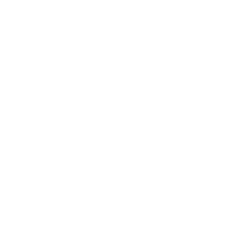 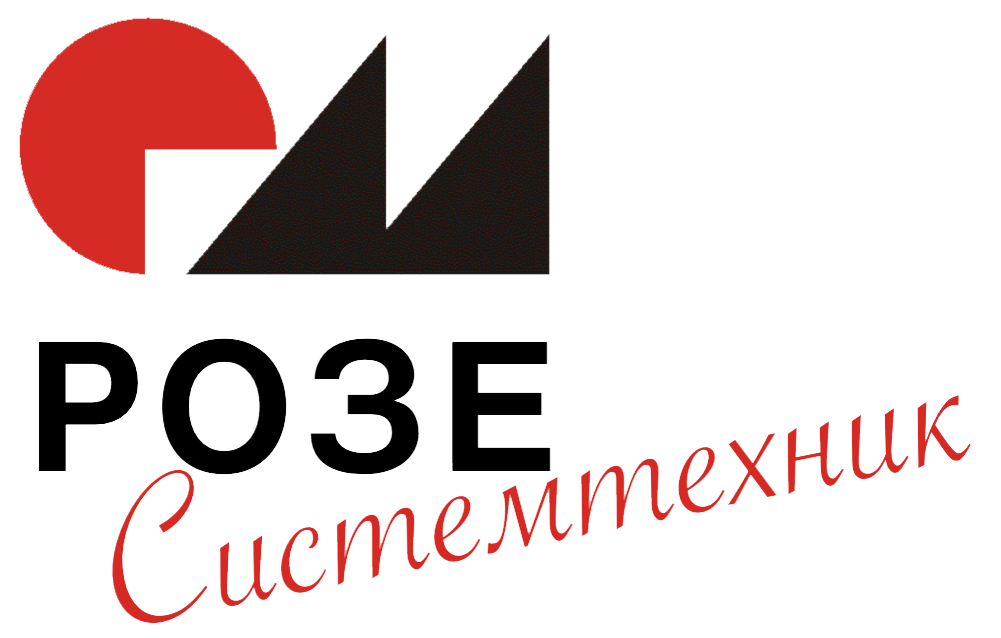 Технологическое оснащение заводов РОЗЕ Системтехник
Производство, монтаж и 
сборка продукции Ex
(Хим.) обработка поверхностей, краска, порошковое напыление, шелкография
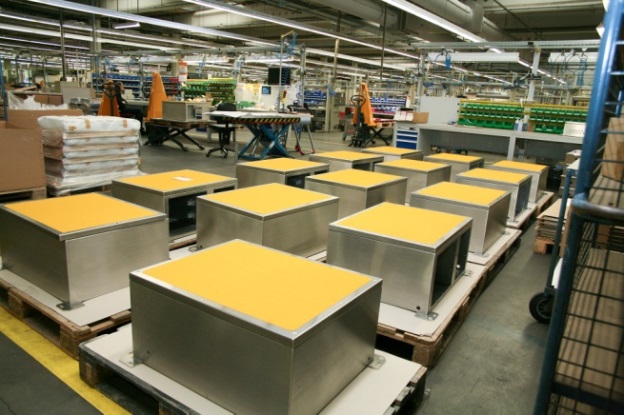 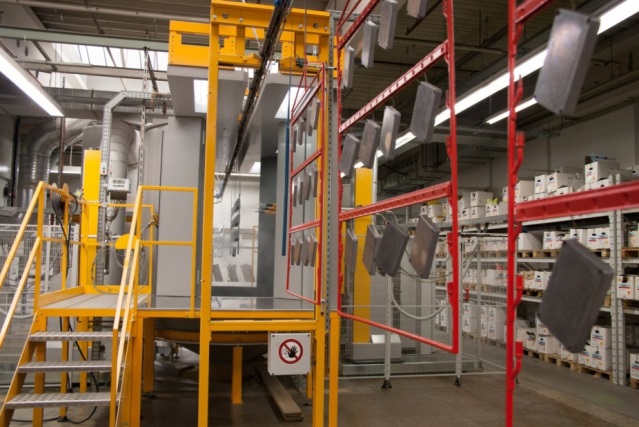 Центры мех. обработки с ЧПУ и с авто программированием, вспенивание уплотнений PU
Автоматический склад (автоматизированная и функциональная система хранения)
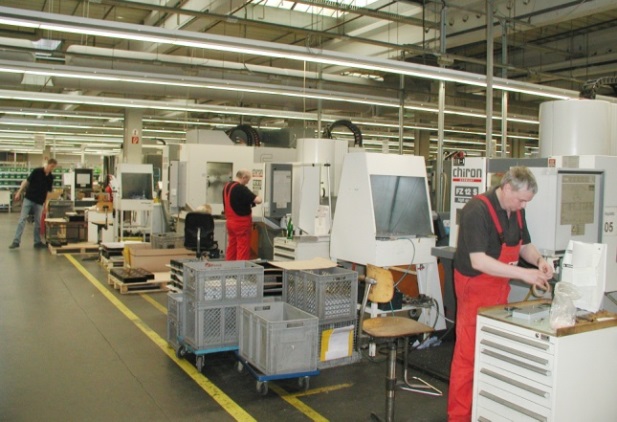 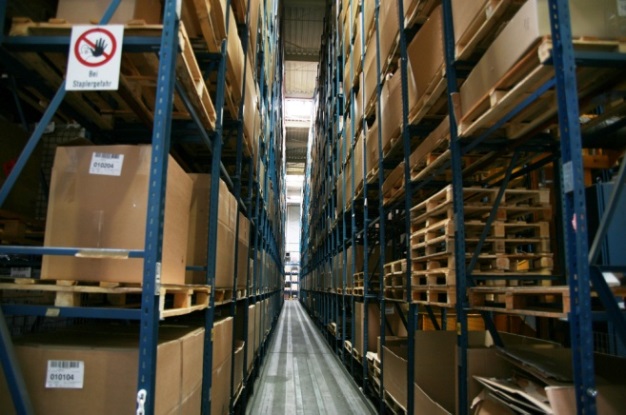 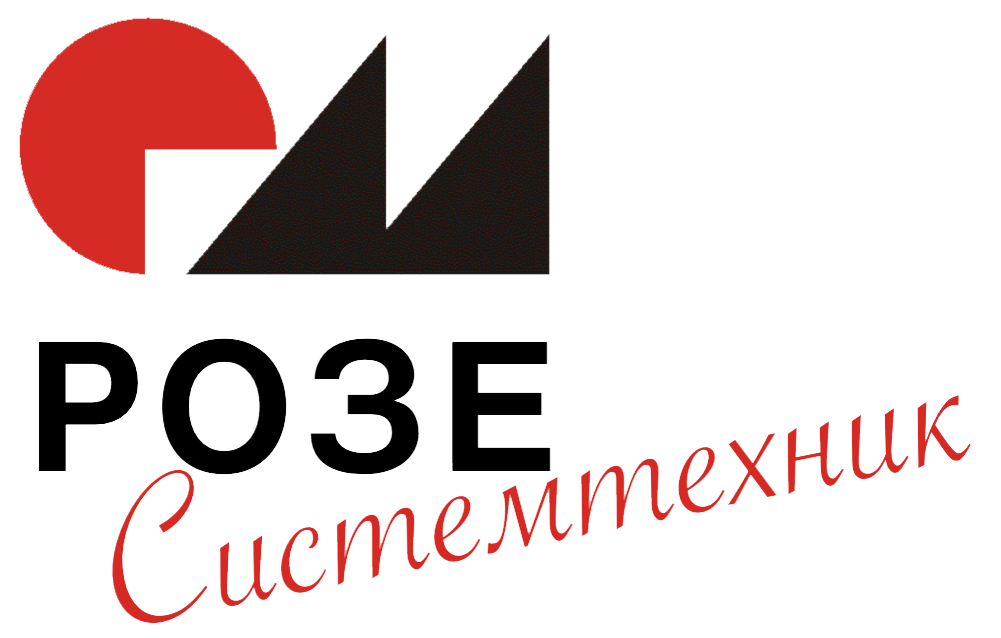 Управление качеством, 
испытательная и тестовая лаборатории
Ударопрочность и измерение темп. поверхностей
Тестирование ESD (электростатический разряд)
Камера для тестирования IP до IP x8, IP 69K и NEMA 4
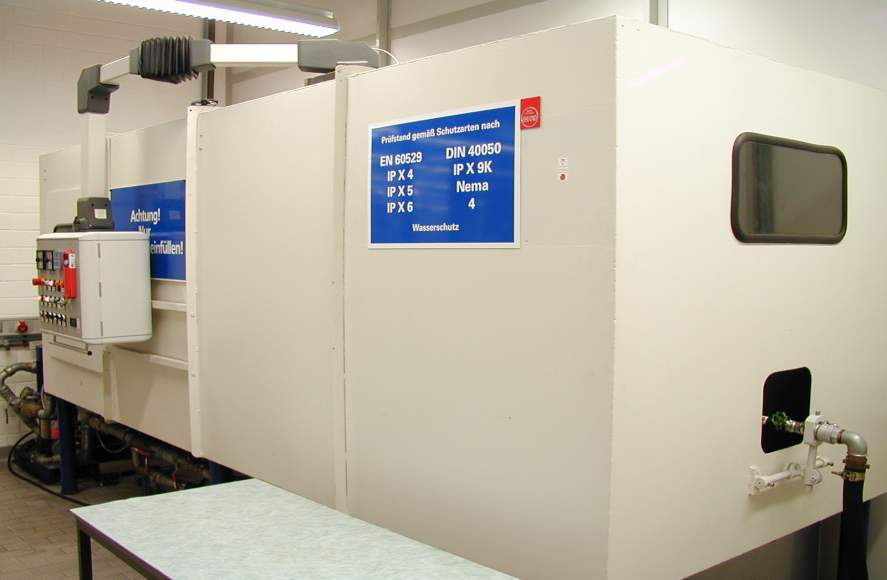 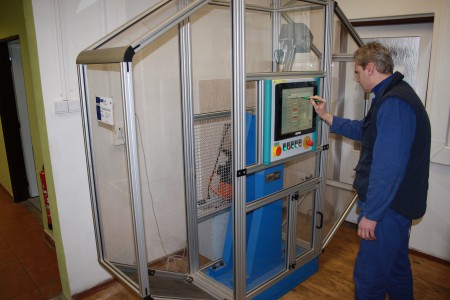 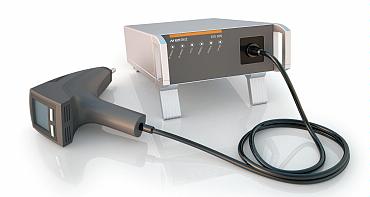 Камера испыт. защиты от коррозии
Камера клим. испытаний, тест на хранение
Камера для тестирования защиты от пыли
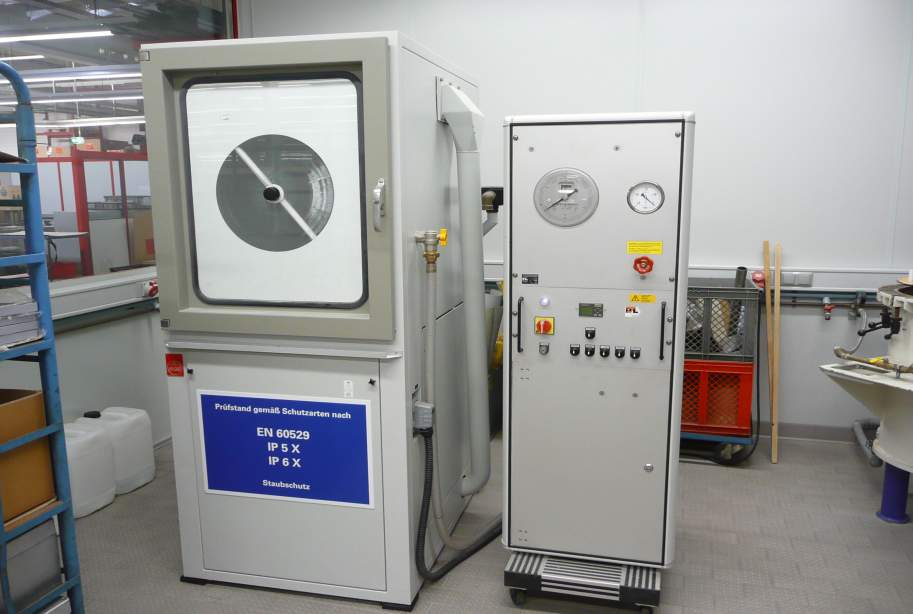 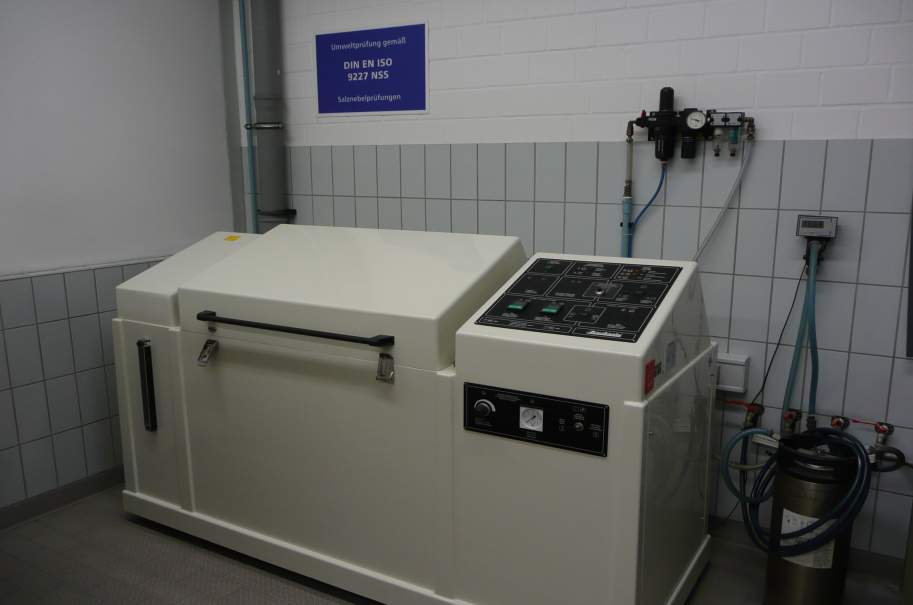 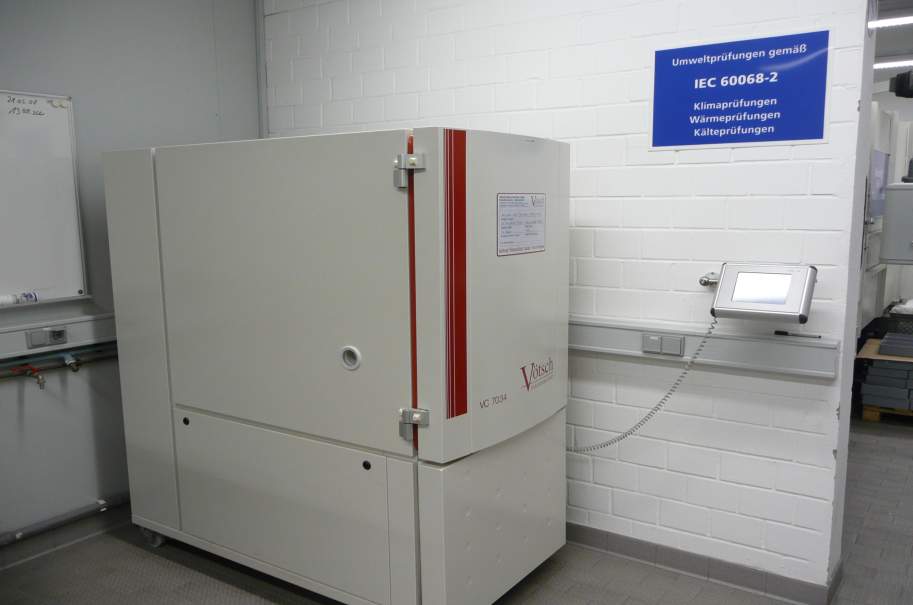 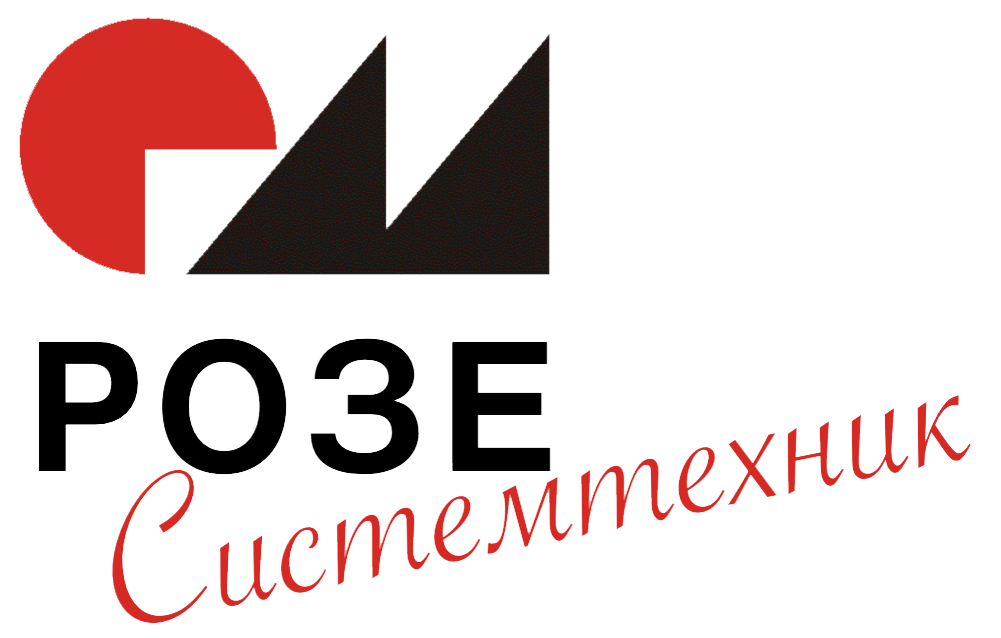 РОЗЕ Системтехник 
в России
Штаб-квартира, 
с 2006 г.
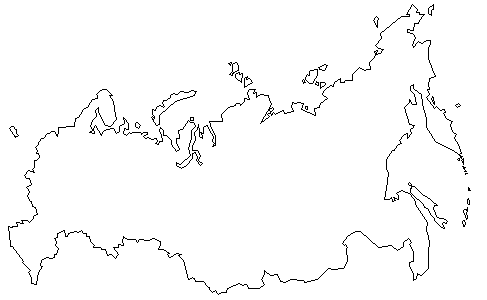 Склад
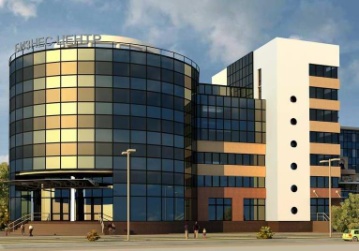 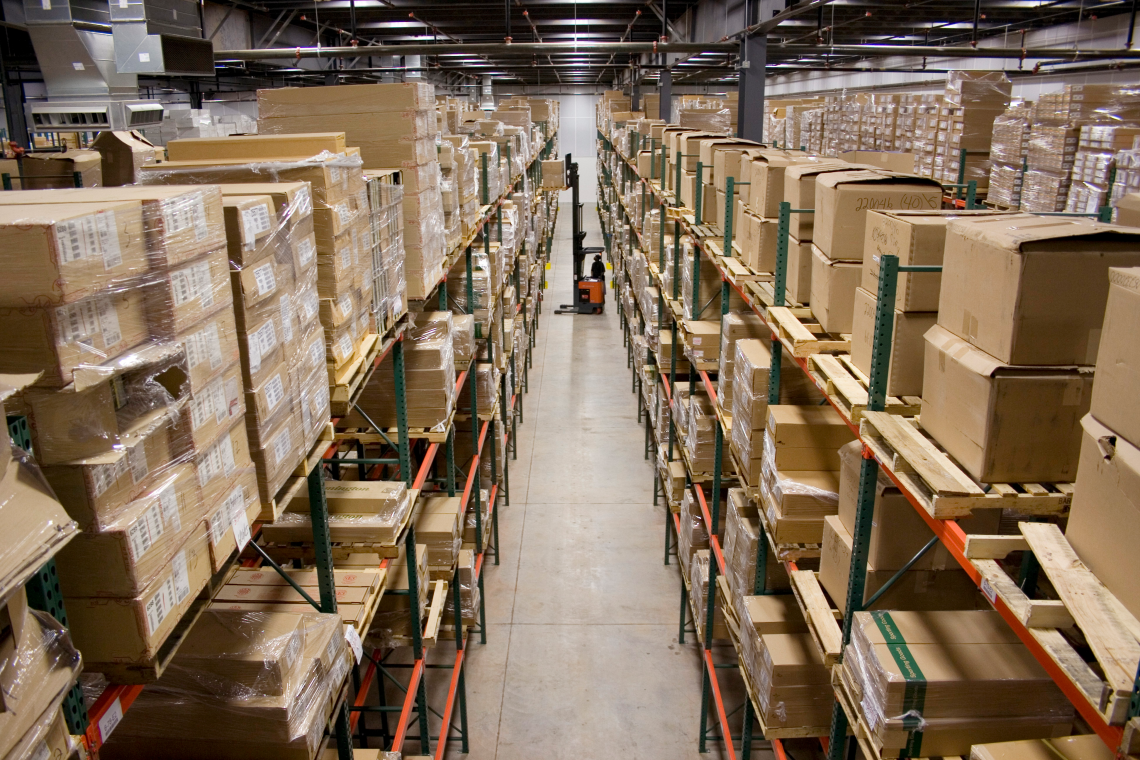 Производство
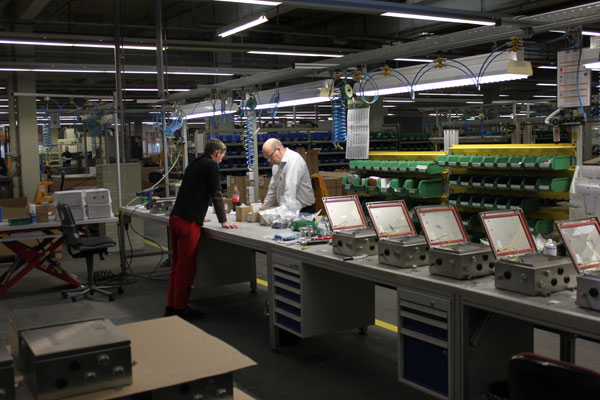 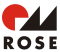 Москва
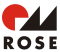 Пермь
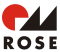 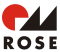 Самара
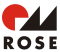 Тюмень
Екатеринбург
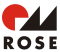 Краснодар
Филиалы
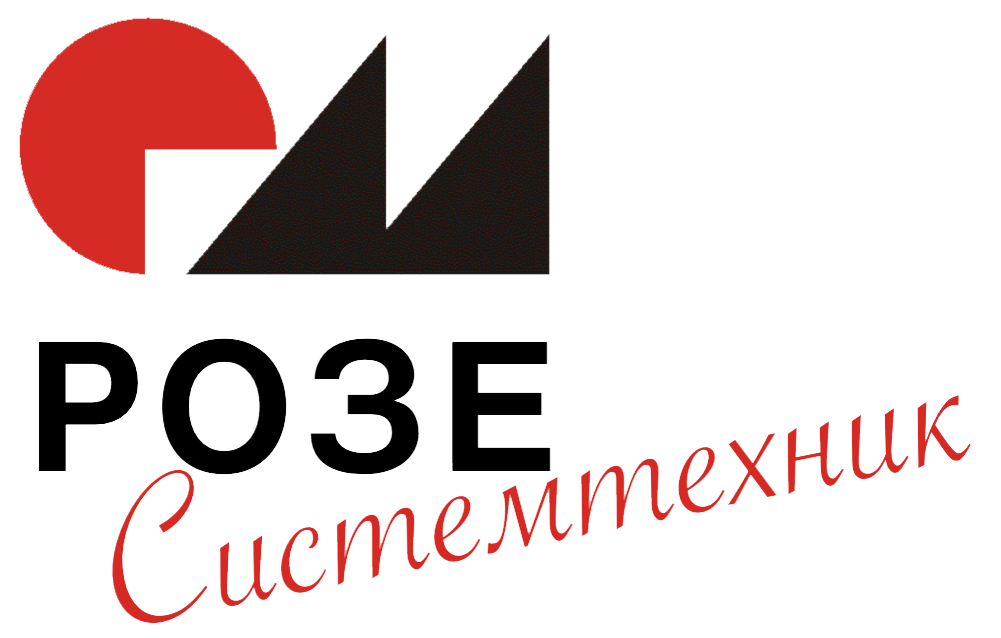 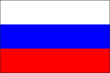 Московский склад
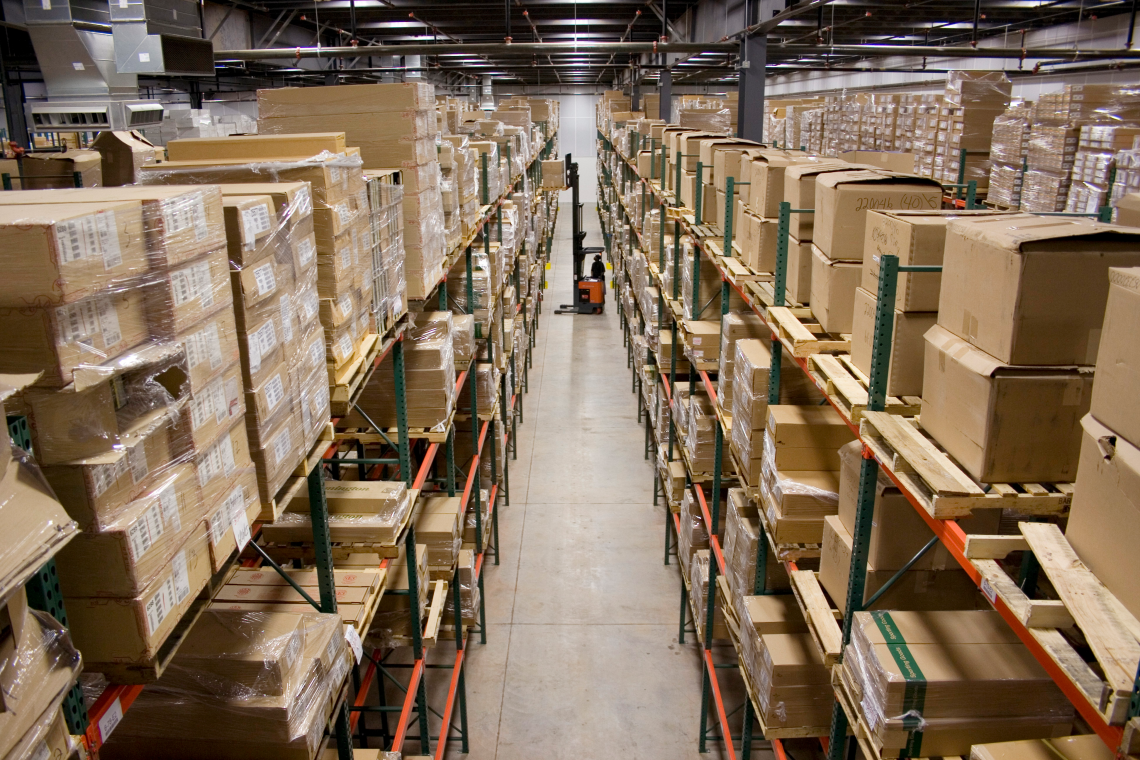 3000 м²
 Удобное расположение в центре
 Широкий ассортимент продуктов
 Собственная система логистики (доставка по всей России)
 Наличие комплектующих изделий
 Доставка в течение суток
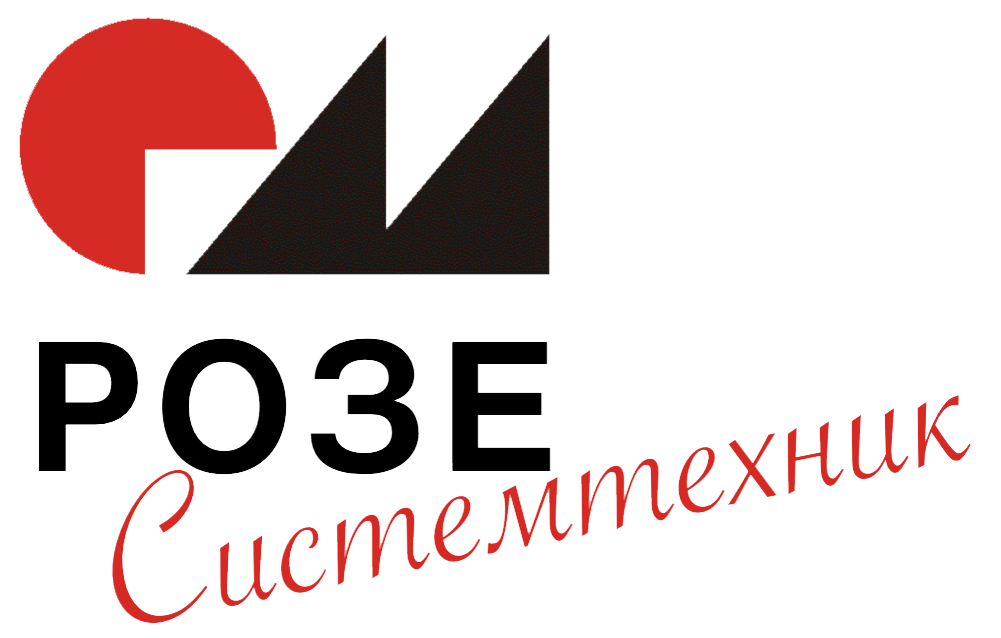 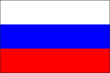 Производство в Тюмени
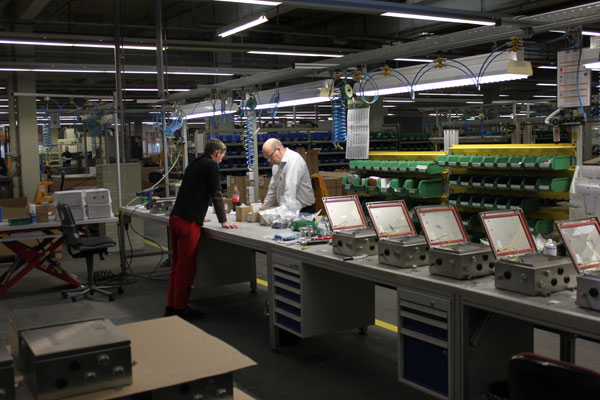 Цех площадью 500 м²
 Близкое расположение к конечному потребителю
 Быстрое производство и доставка готового продукта
 Проектный отдел (проектирование и подготовка чертежей)
 Адаптация проектов и оперативный внос изменений в проект
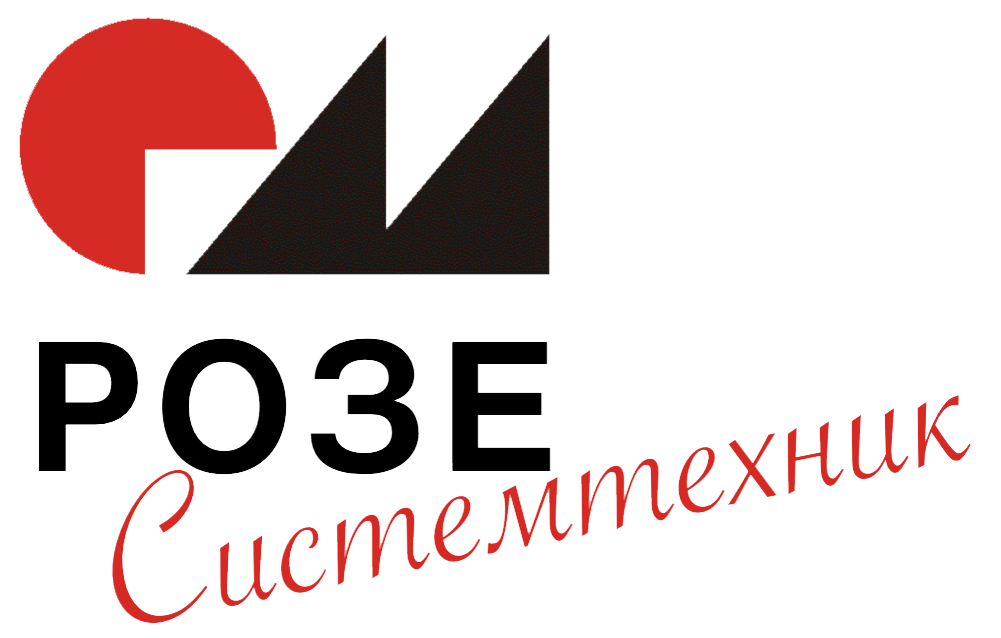 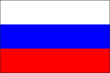 Работа с проектными институтами
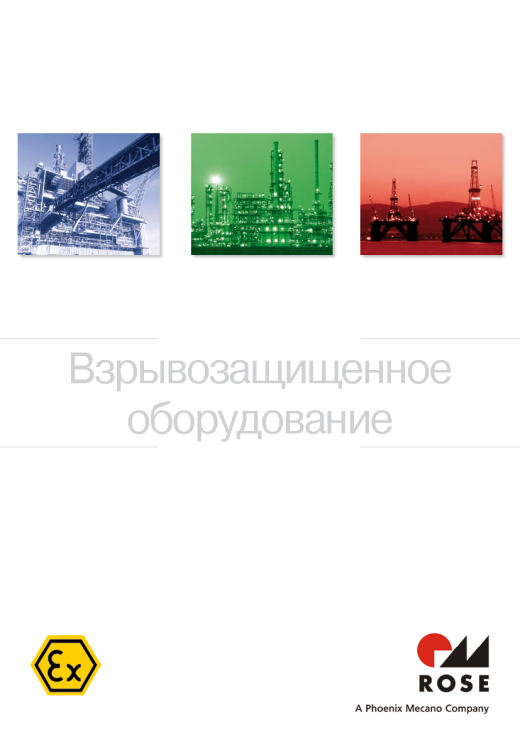 Каталог взрывозащищенного оборудования
 Каталог с кодами стандартных типов изделий
 Программа по подбору клеммных коробок Ex
 Техническая поддержка on-line (ICQ, Skype, E-mail)
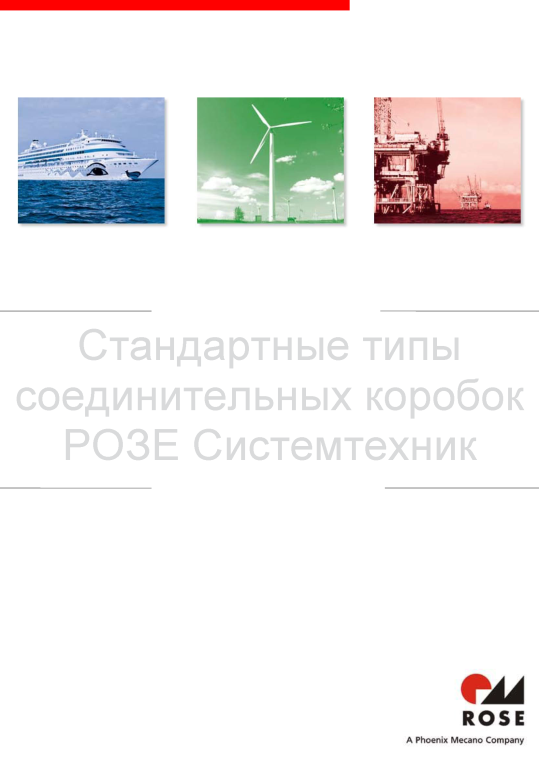 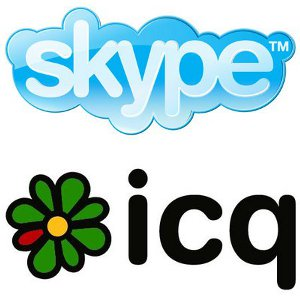 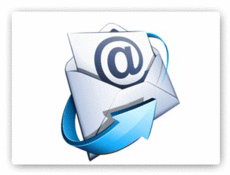 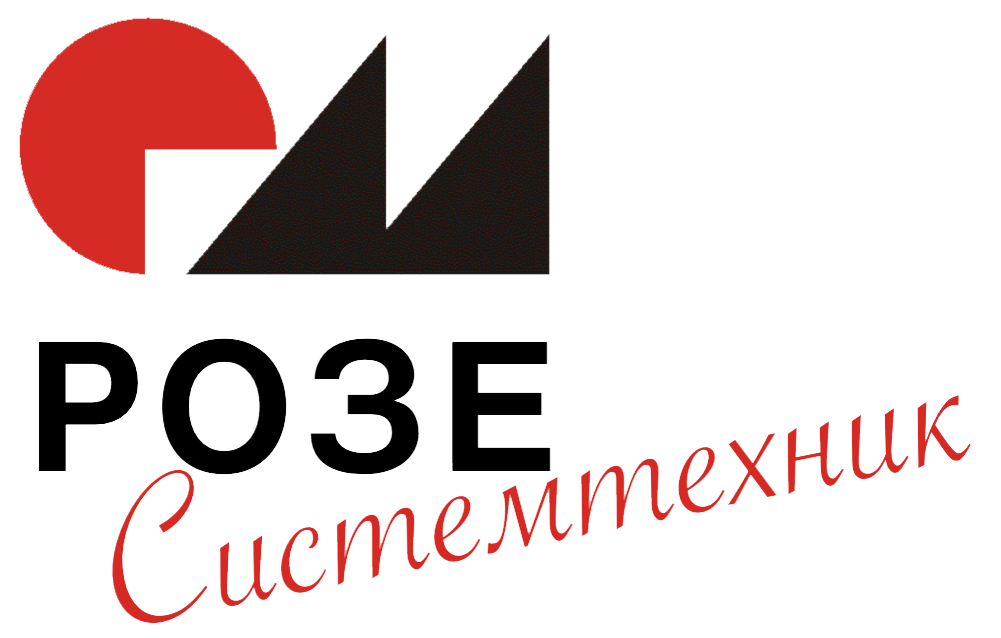 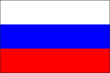 Выставки 2015-2016
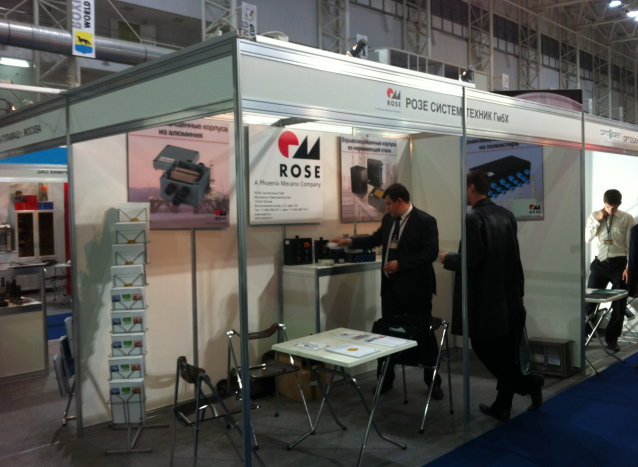 НЕФТЕГАЗ-2016, Москва
MIOGE-2015, Москва
KIOGE-2015, Алматы
Нефть, газ. Нефтехимия, Казань
Нефть и газ. Химия, Пермь Элком Украина, Киев
Газ. Нефть. Новые технологии, Новый Уренгой
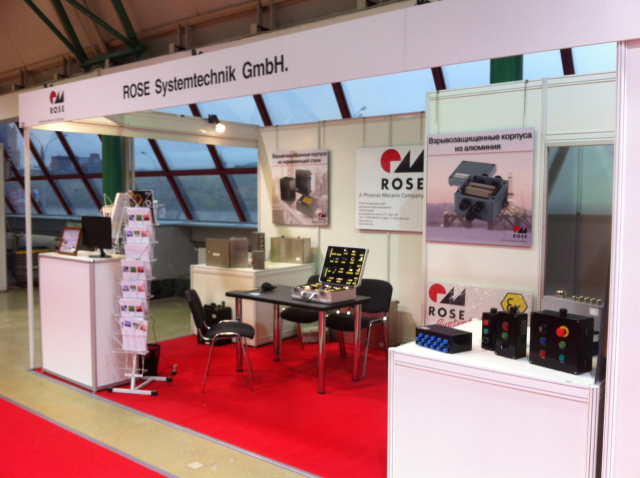 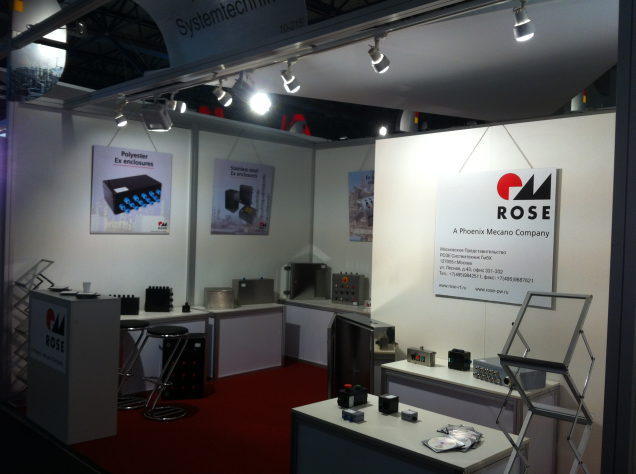 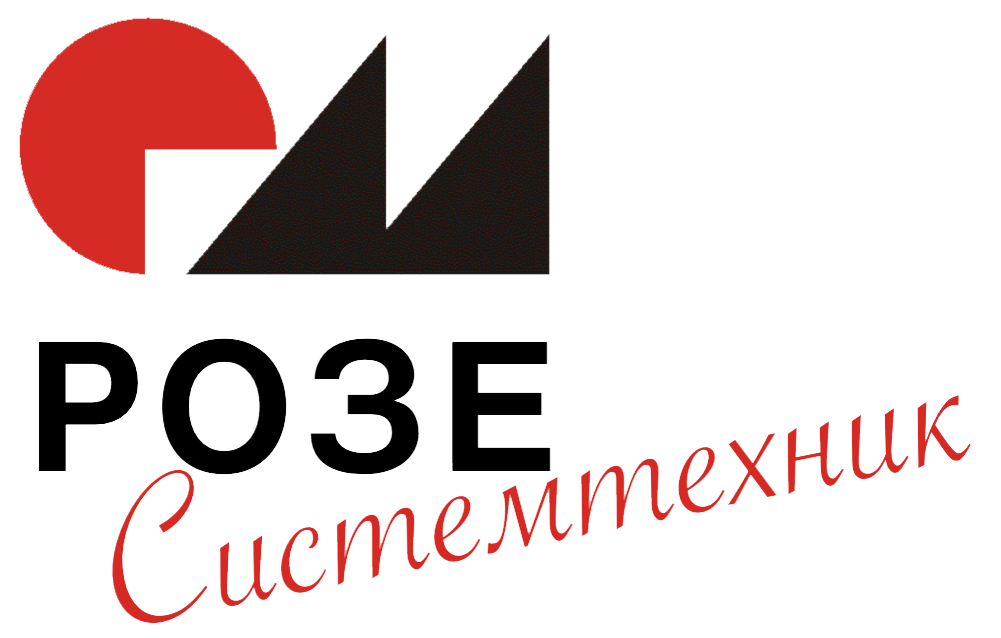 Направления производства
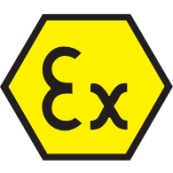 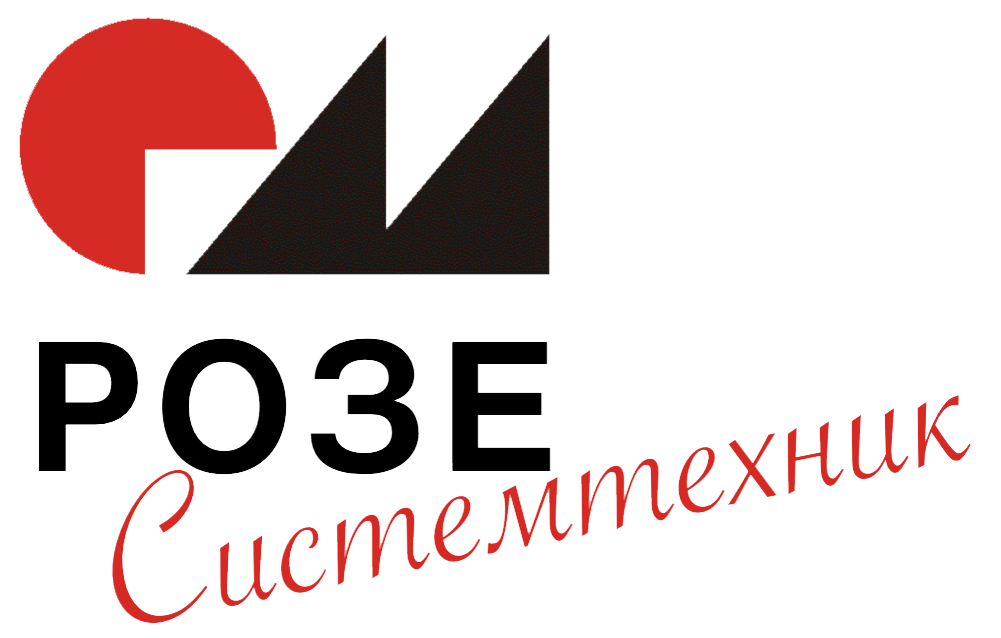 Основные тех. характеристики общепромышленного оборудования
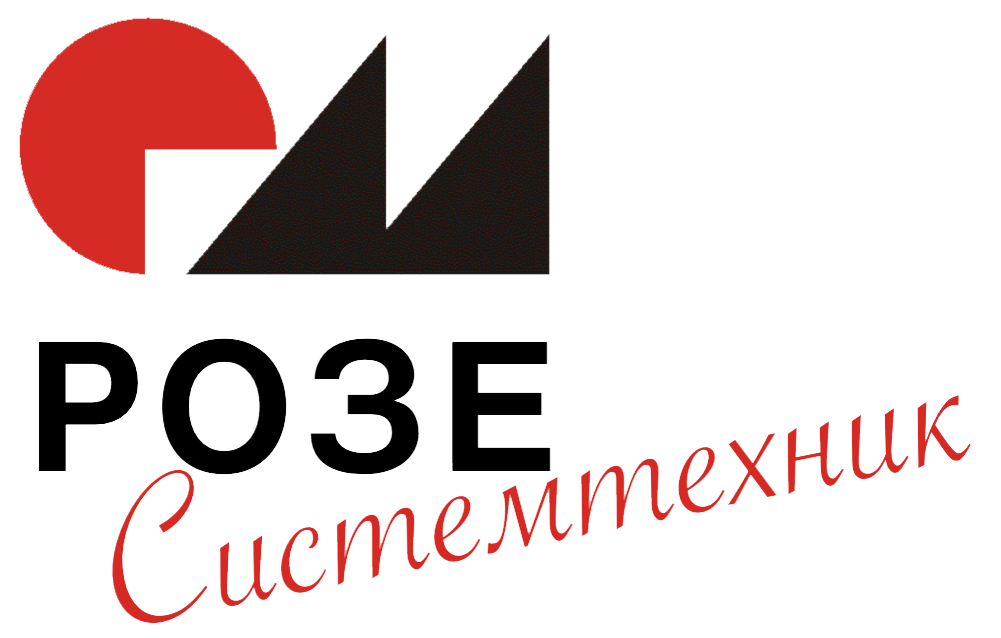 Стандартные корпуса
Группы оборудования:
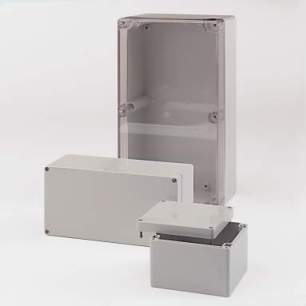 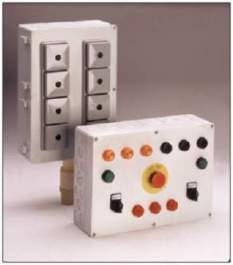 Алюминий
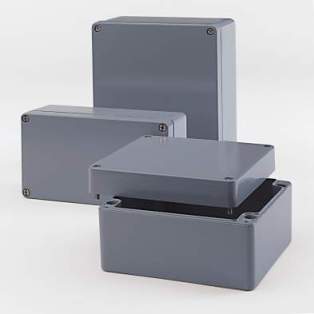 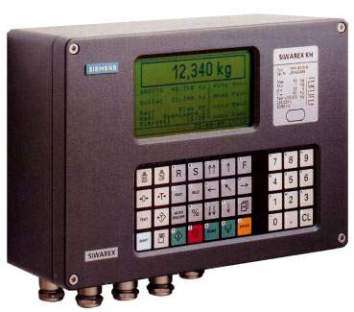 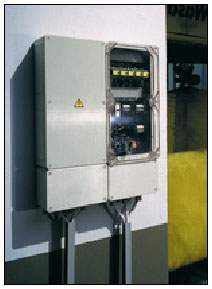 Полиэстер
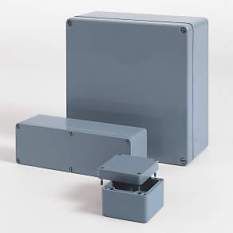 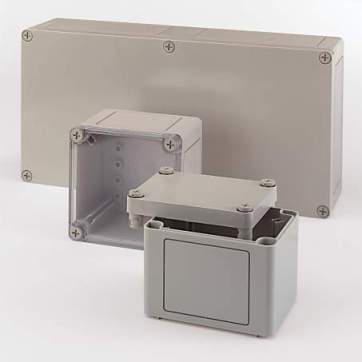 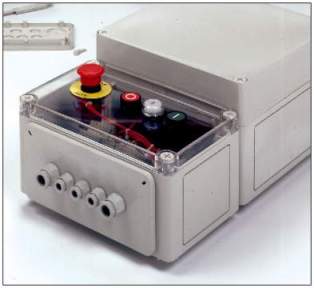 Нерж.                           сталь
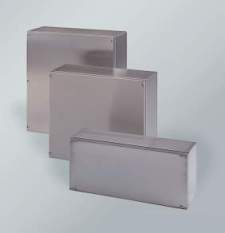 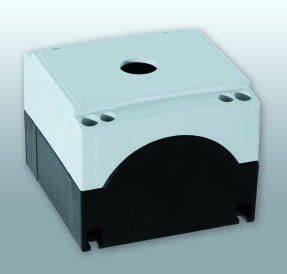 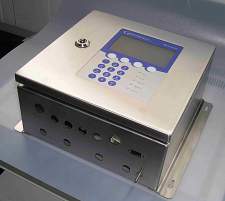 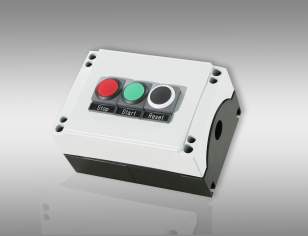 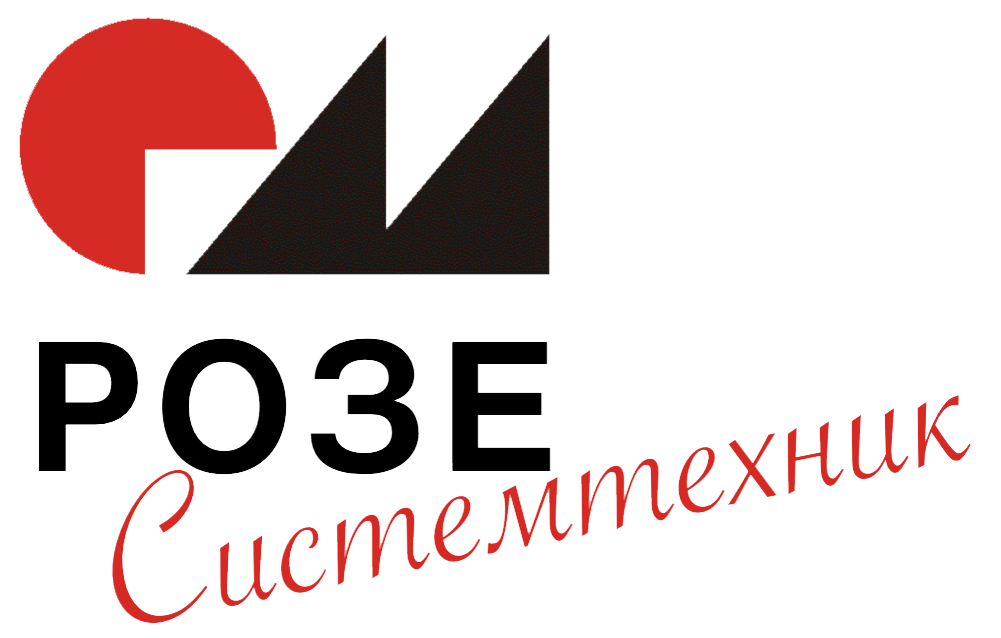 Корпуса для ручных приборов управления
Группы оборудования:
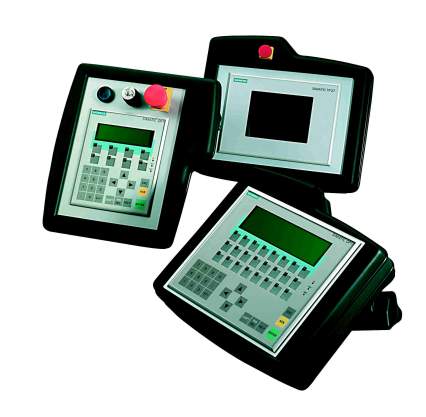 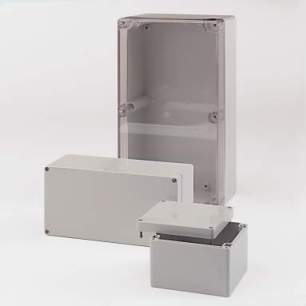 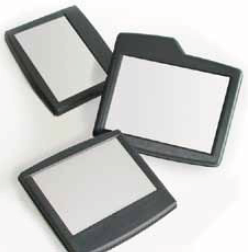 Taguan
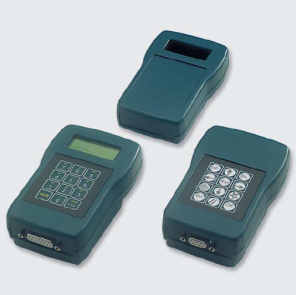 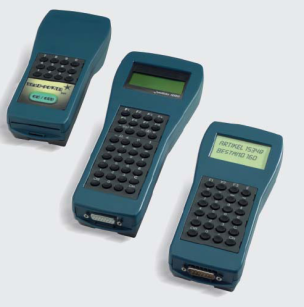 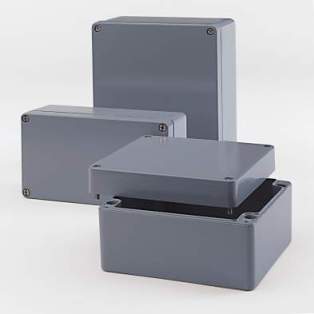 Beluga
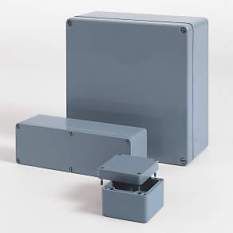 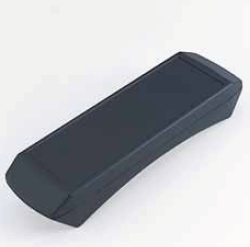 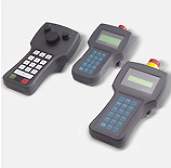 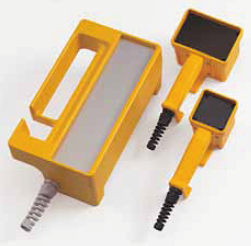 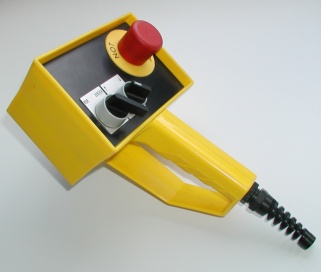 Pilot 250
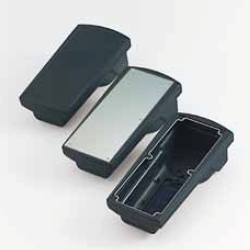 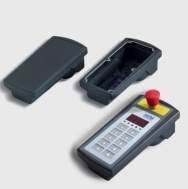 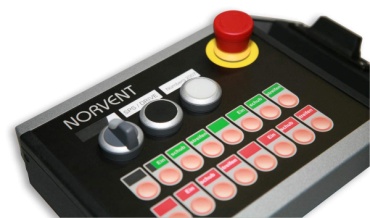 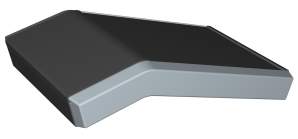 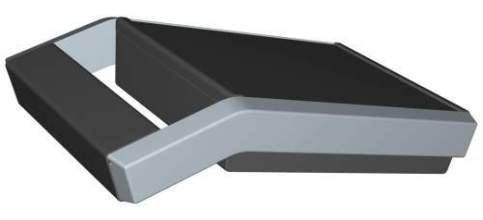 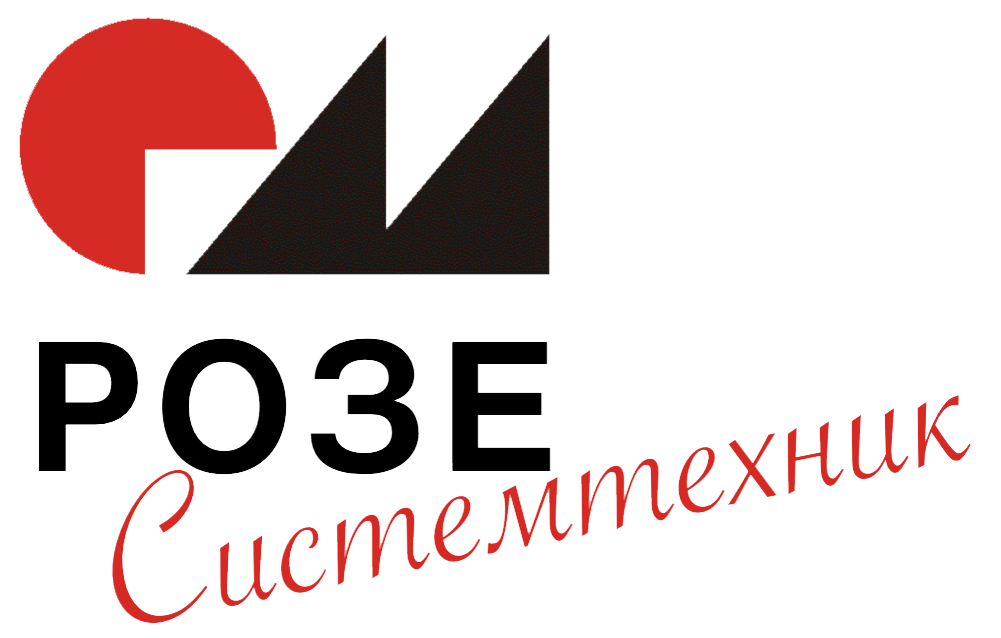 Корпуса для электронных приборов
Группы оборудования:
Multitronic
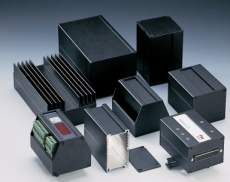 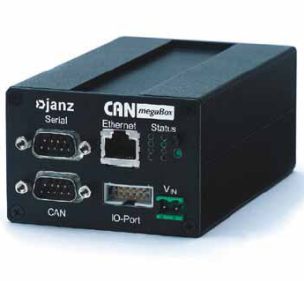 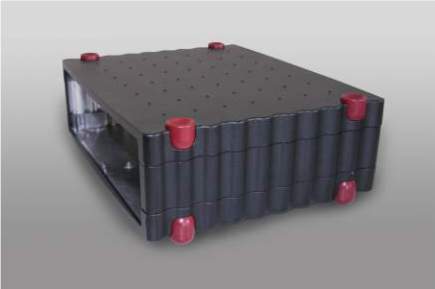 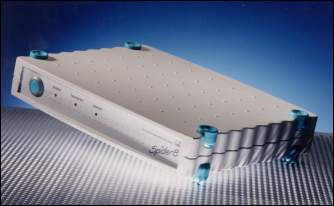 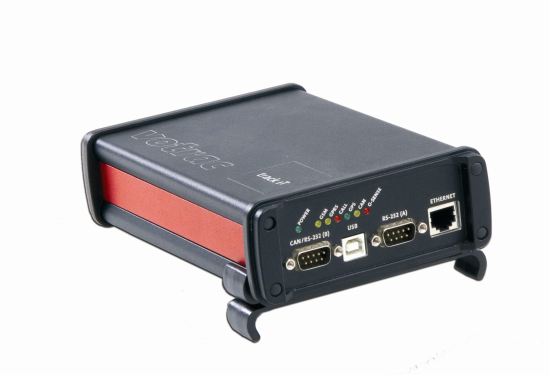 Profi-                             tronic
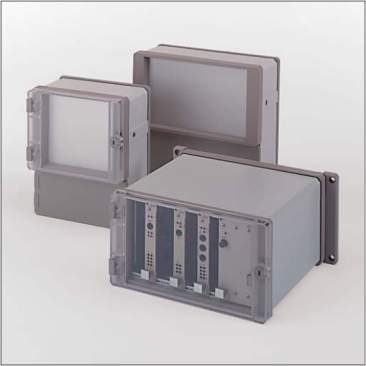 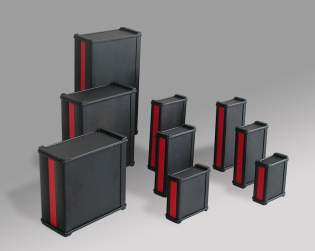 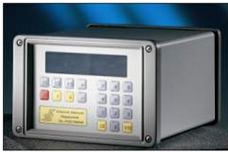 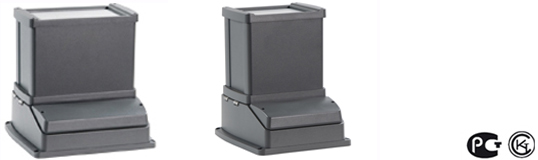 Pult                         Profironic
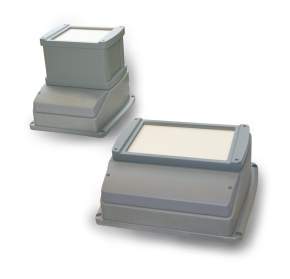 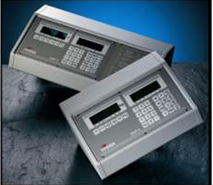 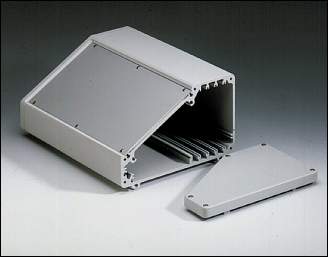 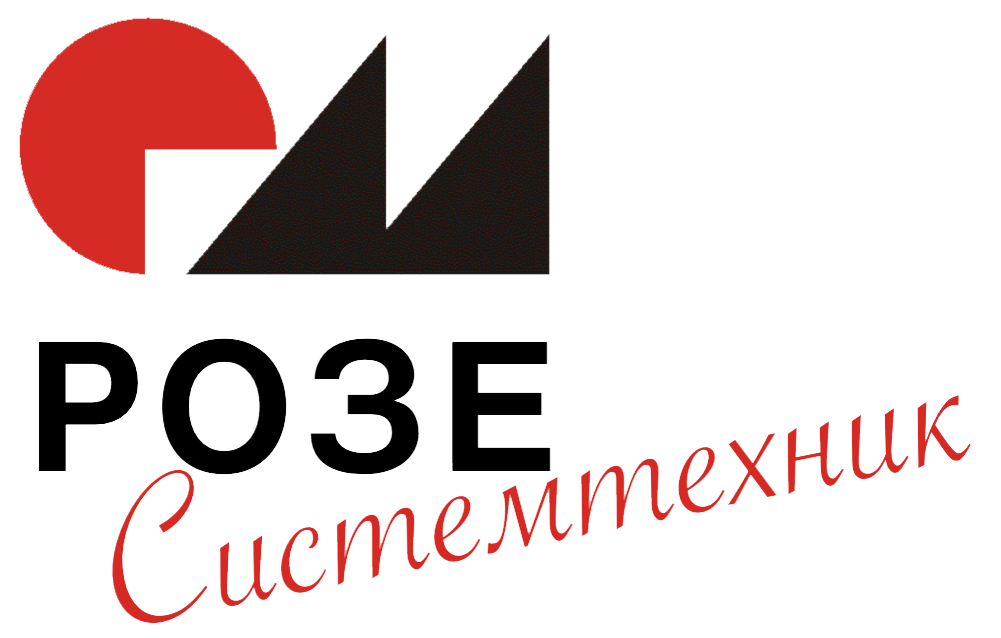 Корпуса для приборов обслуживания
Группы оборудования:
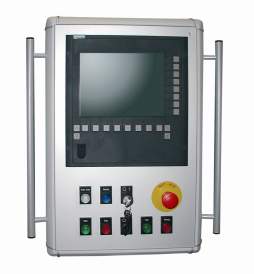 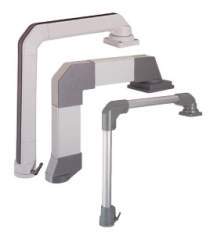 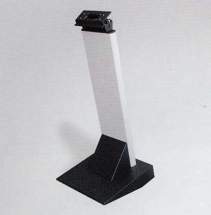 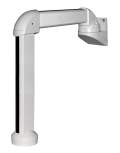 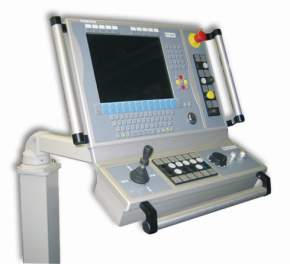 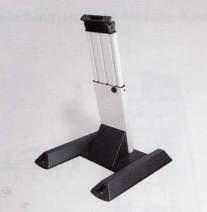 Системы 
Commander
Системы 
Крепления приборов
Мобильные системы установки
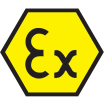 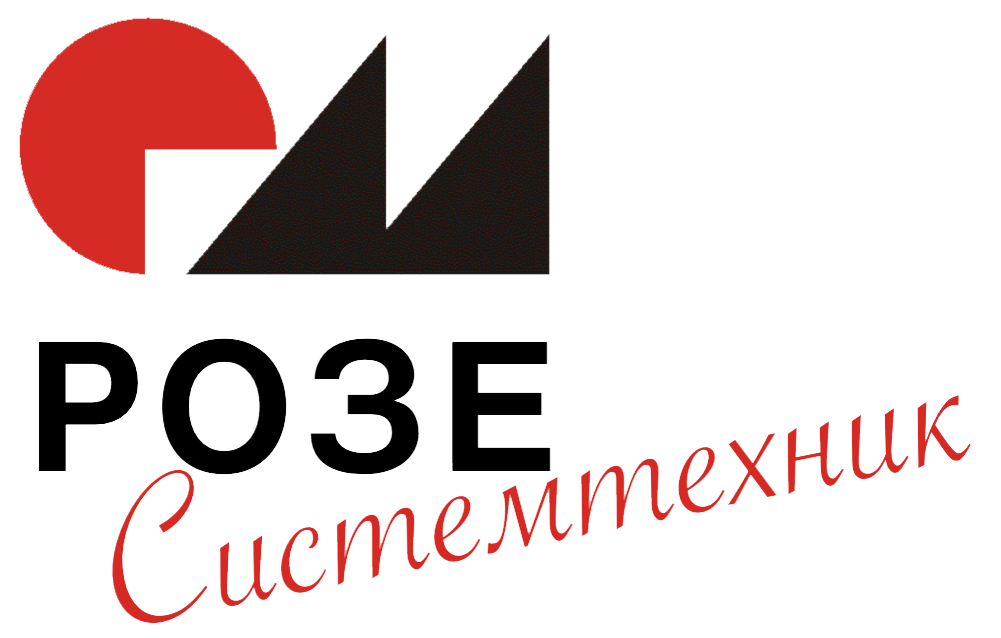 Взрывозащищенное оборудование
Специфика:
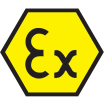 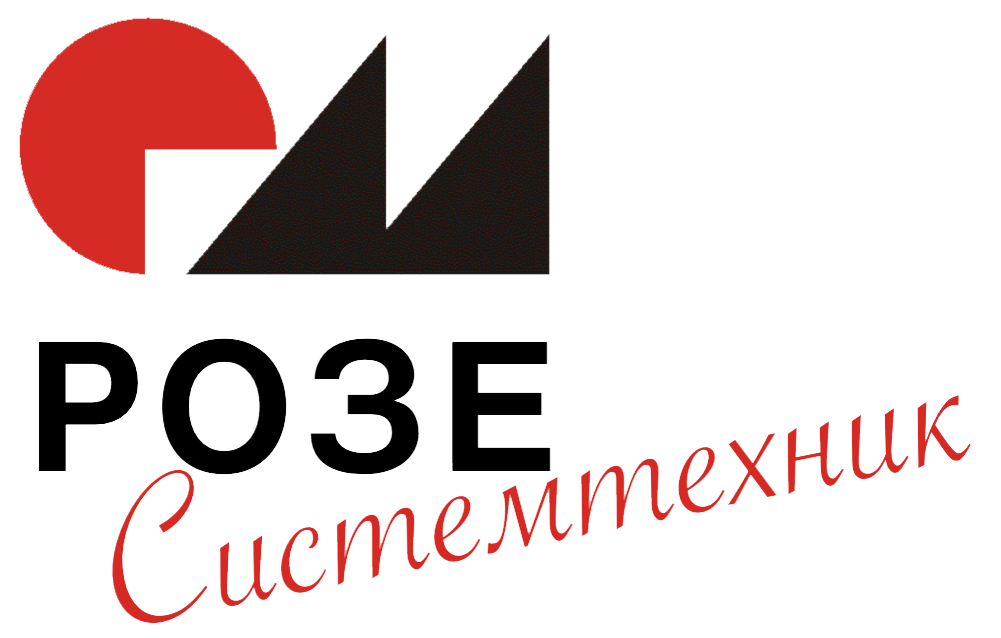 Взрывозащищенное оборудование
Отрасли применения:
Ж/д отрасль
Нефтегазовая пром.
Атомная пром.
Нефтехимич. пром.
Электроэнергетика
Химическая пром.
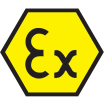 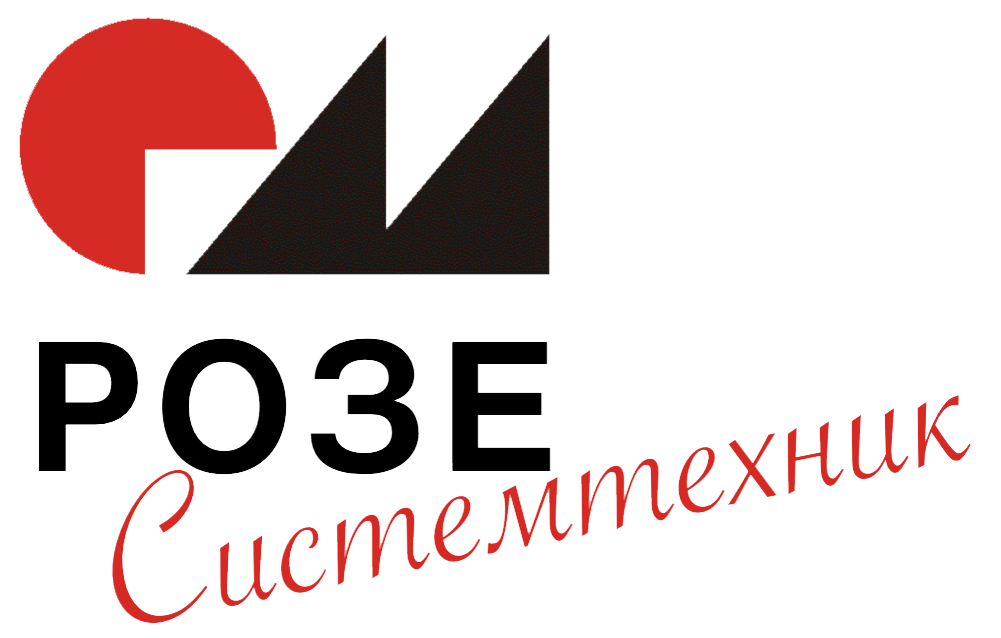 Взрывозащищенное оборудование
Группы оборудования:
Клеммные коробки, распредел. шкафы 
Ex e, Ex ia
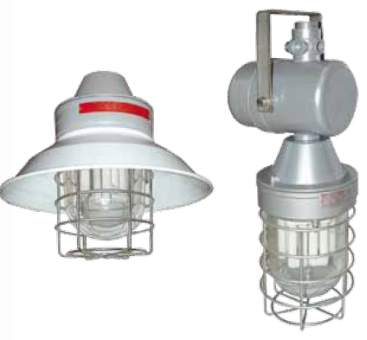 Посты, пульты и 
шкафы управления 
Ex e, Ex ia
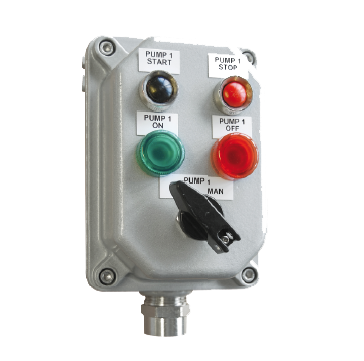 Распределительное и управляющее оборудование Ex d
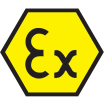 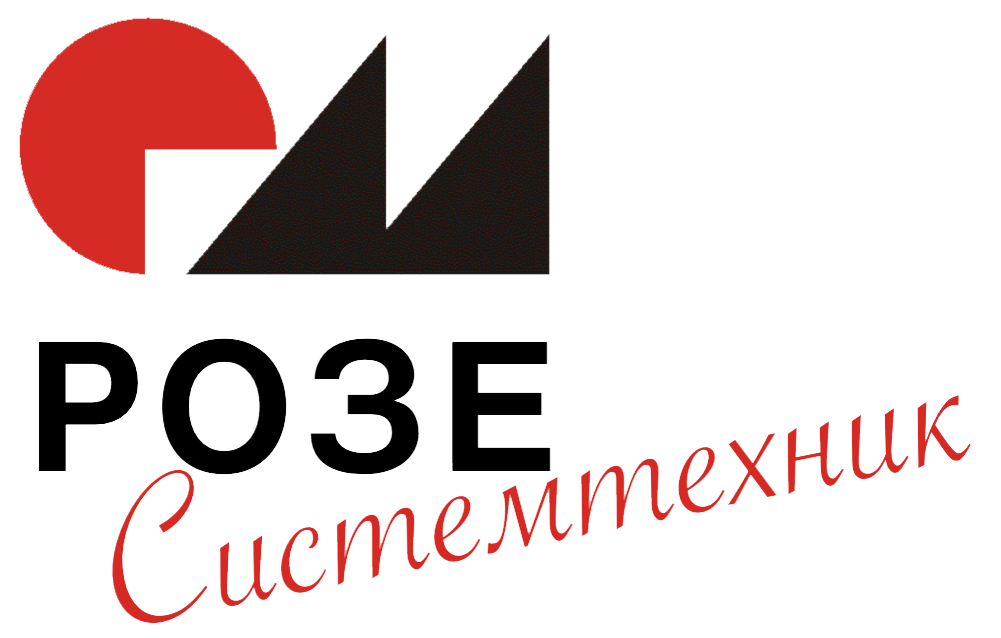 Взрывозащищенное оборудование
Клеммные коробки, распределительные шкафы Ex e, Ex ia:
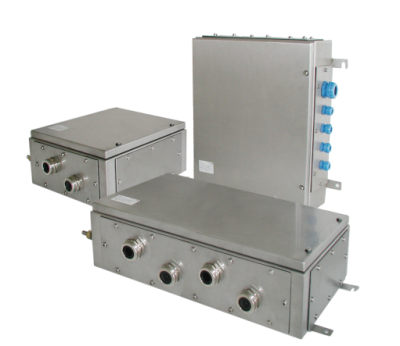 Клеммные коробки, соединительные фланцевые корпуса и распределительные шкафы из нержавеющей стали
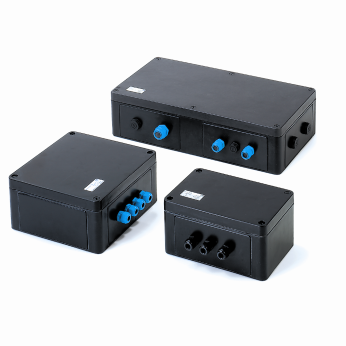 Клеммные коробки, соединительные фланцевые корпуса и распределительные шкафы из ударопрочного полиэстера
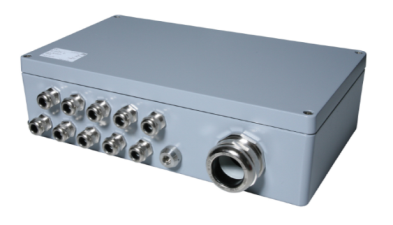 Клеммные коробки и соединительные корпуса из алюминия
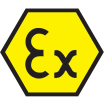 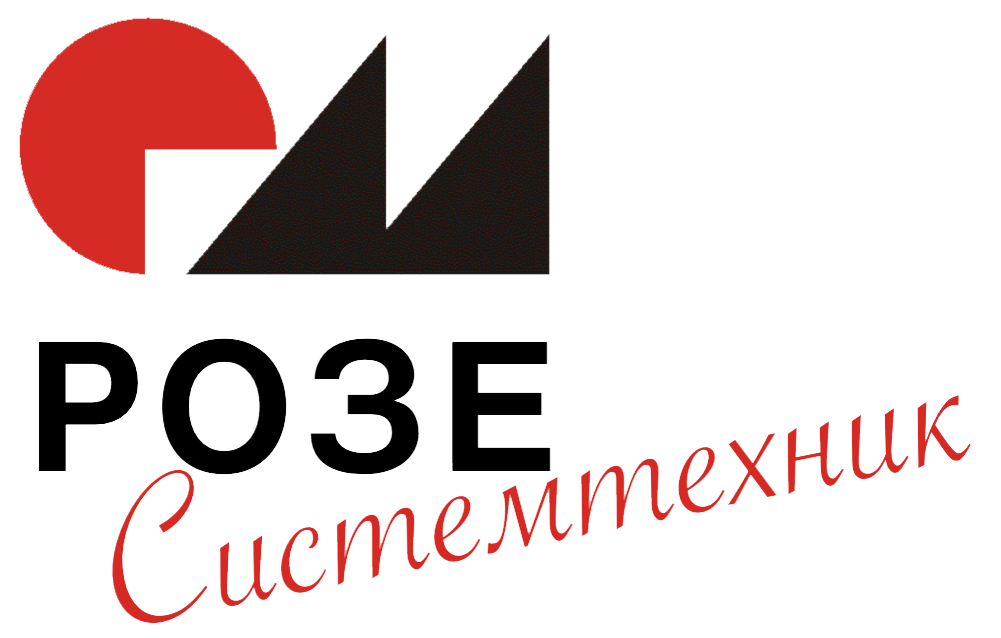 Клеммные коробки, распред. шкафы Ex e, Ex ia
Корпуса Ex из нержавеющей стали:
Взрывозащита:
II 2G Ex e (ia)
II 2D tD A21Температурные классы

 T6  (-55°  до + 40°C)- T5  (-55°  до + 55°C)- T4  (-55°  до + 90°C)
Темп. окр. среды: до –55°C
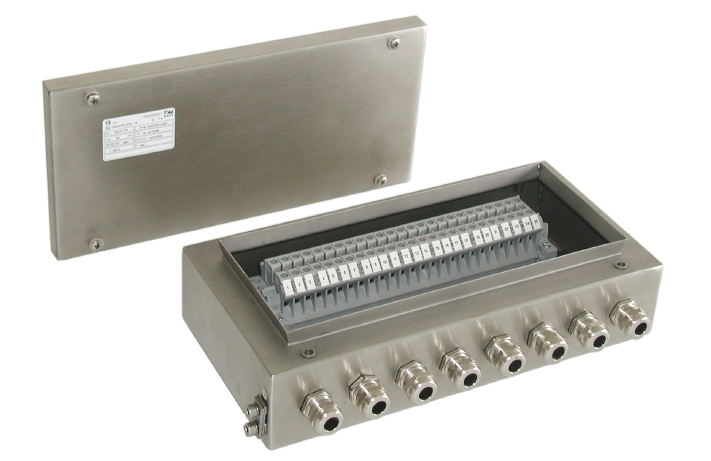 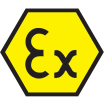 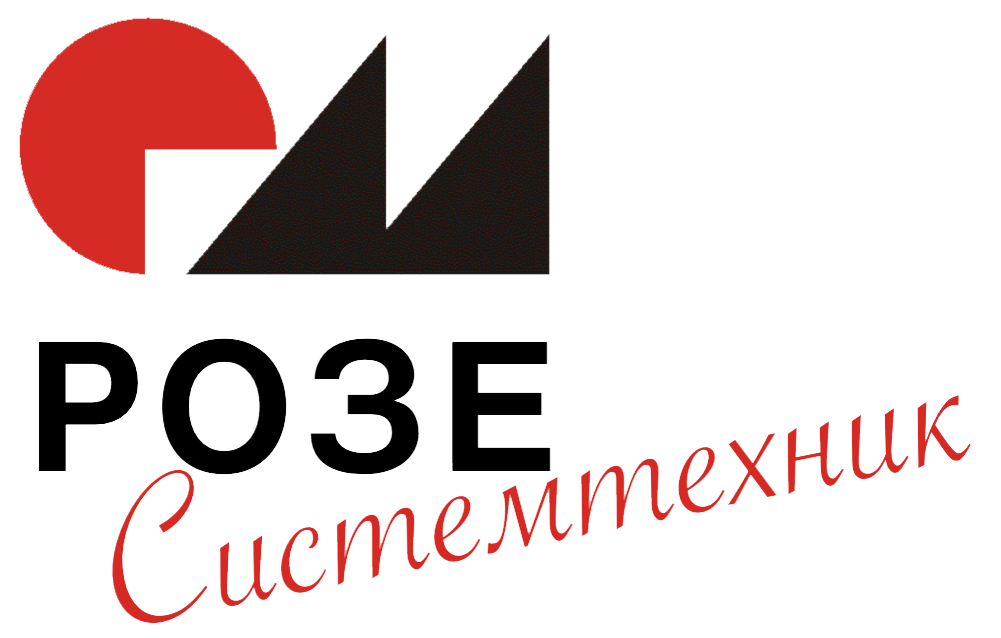 Клеммные коробки, распред. шкафы Ex e, Ex ia
Корпуса ProtEx из нержавеющей стали (исполнение с фланцем):
Взрывозащита:
II 2G Ex e (ia)
II 2D tD A21Температурные классы

 T6  (-55°  до + 40°C)- T5  (-55°  до + 55°C)- T4  (-55°  до + 90°C)
Темп. окр. среды: до –55°C
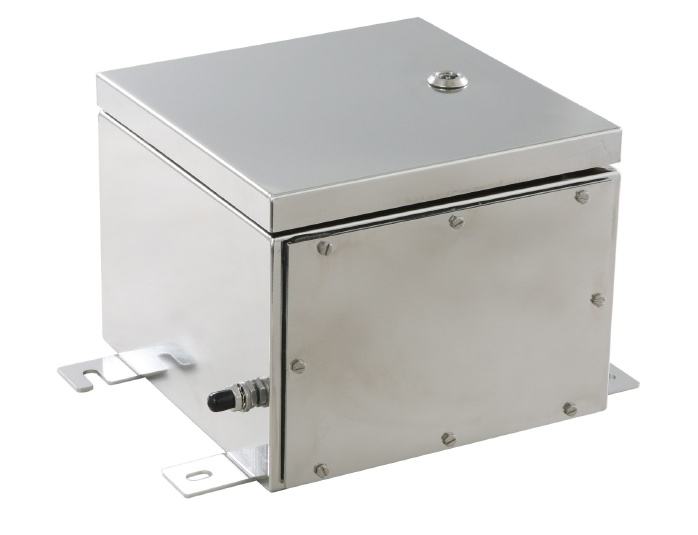 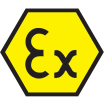 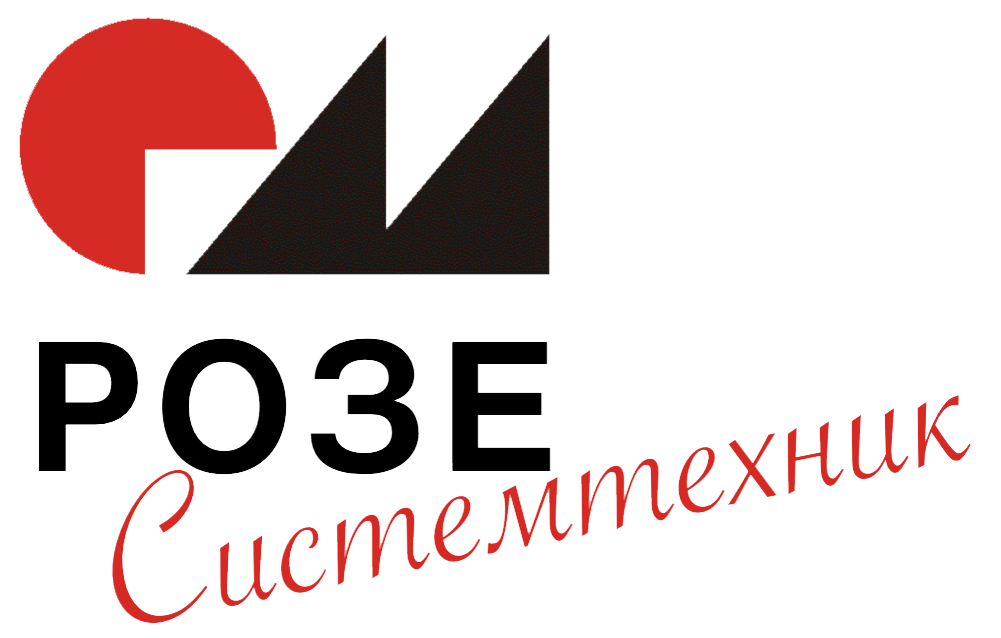 Клеммные коробки, распред. шкафы Ex e, Ex ia
Шкафы Ex из нержавеющей стали:
Взрывозащита:
II 2G Ex e (ia)
II 2D tD A21Температурные классы

 T6  (-55°  до + 40°C)- T5  (-55°  до + 55°C)- T4  (-55°  до + 90°C)
Темп. окр. среды: до –55°C
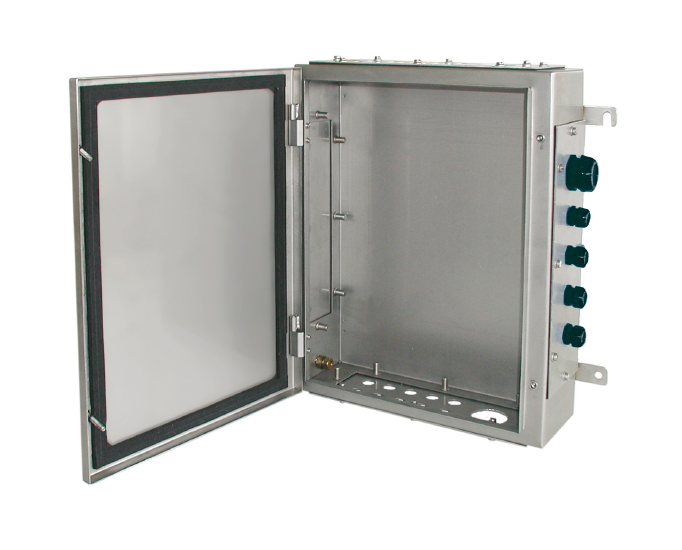 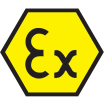 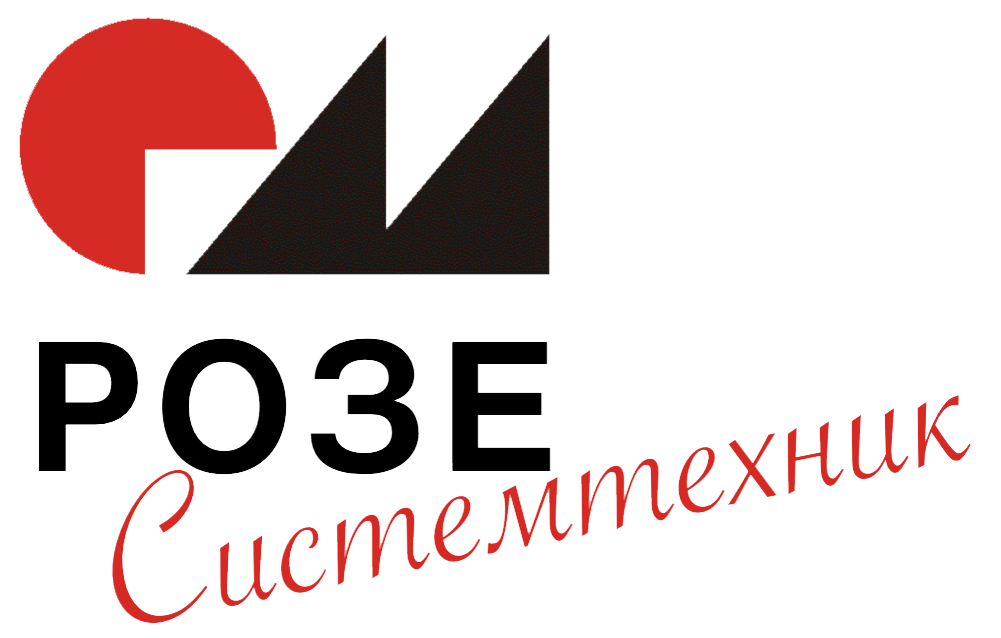 Клеммные коробки, распред. шкафы Ex e, Ex ia
Корпуса Ex из полиэстера:
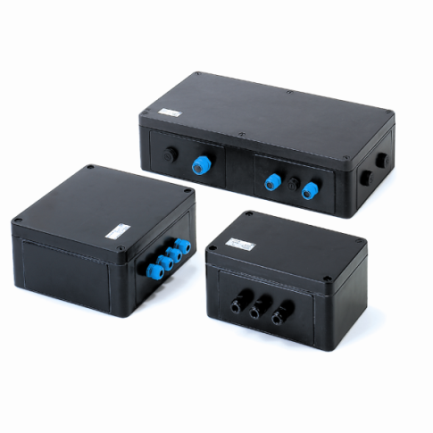 Взрывозащита:
II 2G Ex e (ia)
II 2D tD A21Температурные классы

 T6  (-60°  до + 40°C)- T5  (-60°  до + 55°C)Темп. окр. среды: до –60°C
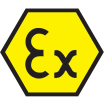 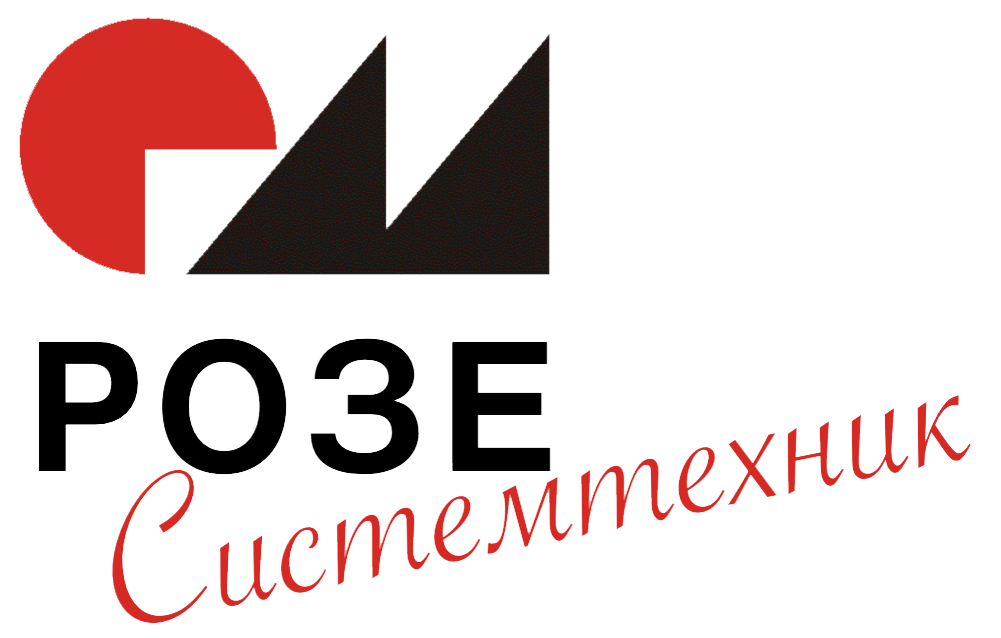 Клеммные коробки, распред. шкафы Ex e, Ex ia
Шкафы Ex из полиэстера:
Взрывозащита:
II 2G Ex e (ia)
II 2D tD A21Температурные классы

 T6  (-60°  до + 40°C)- T5  (-60°  до + 55°C)Темп. окр. среды: до –60°C
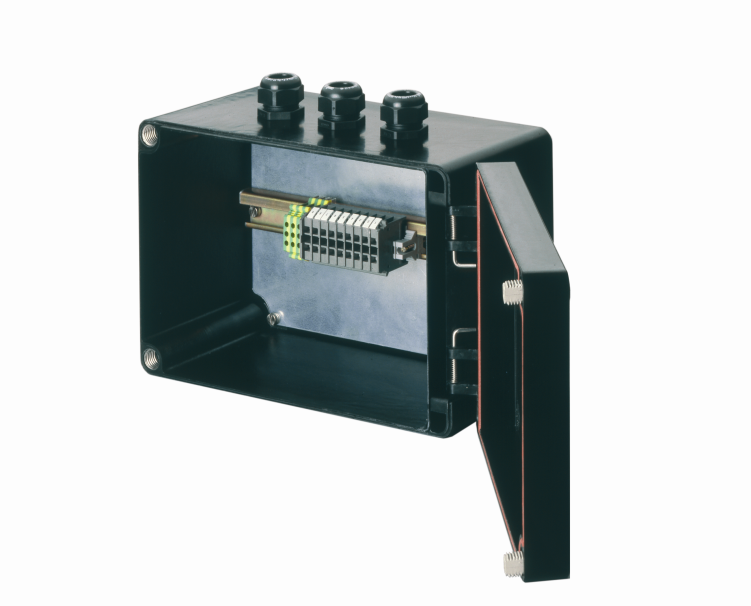 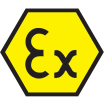 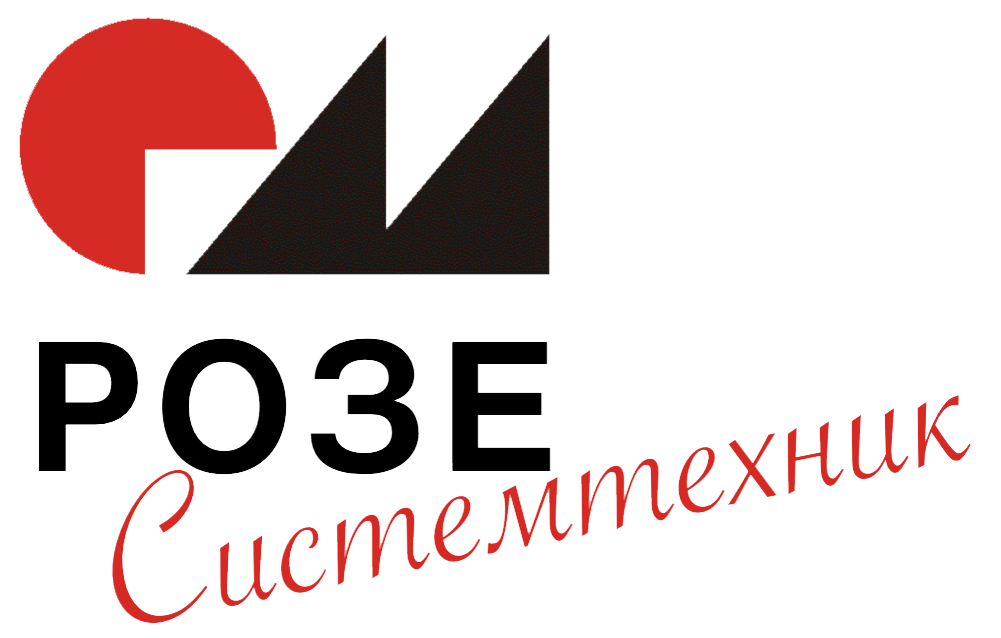 Клеммные коробки, распред. шкафы Ex e, Ex ia
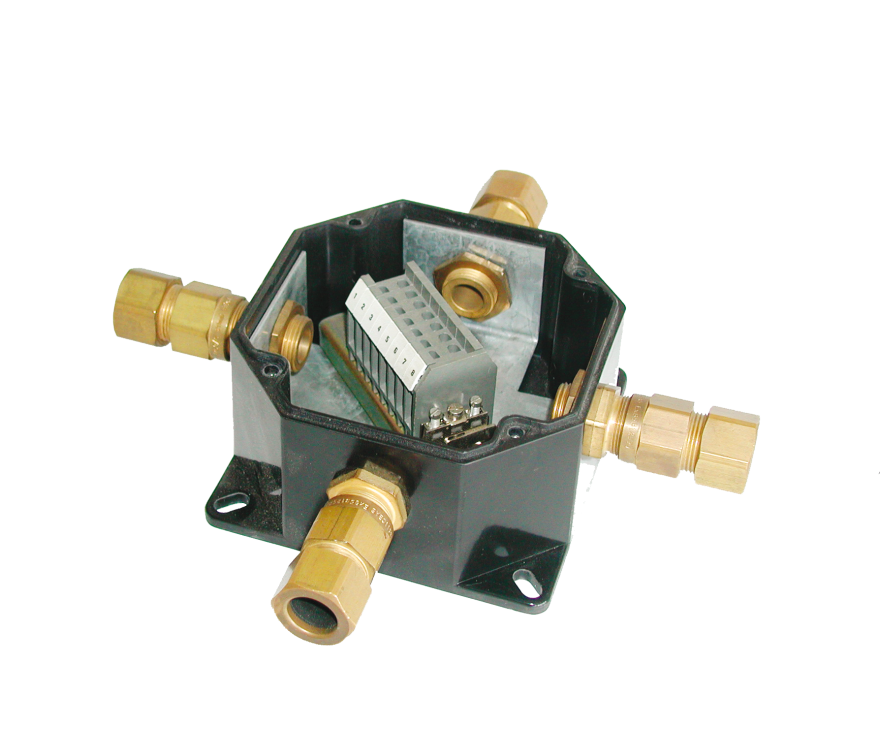 Нестандартные решения для корпусных систем из полиэстера:
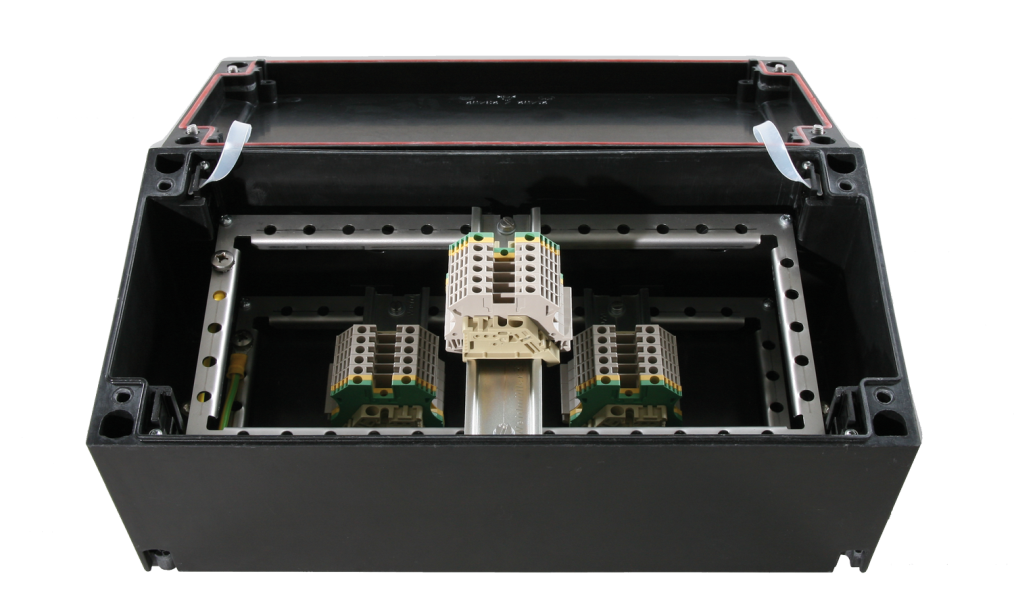 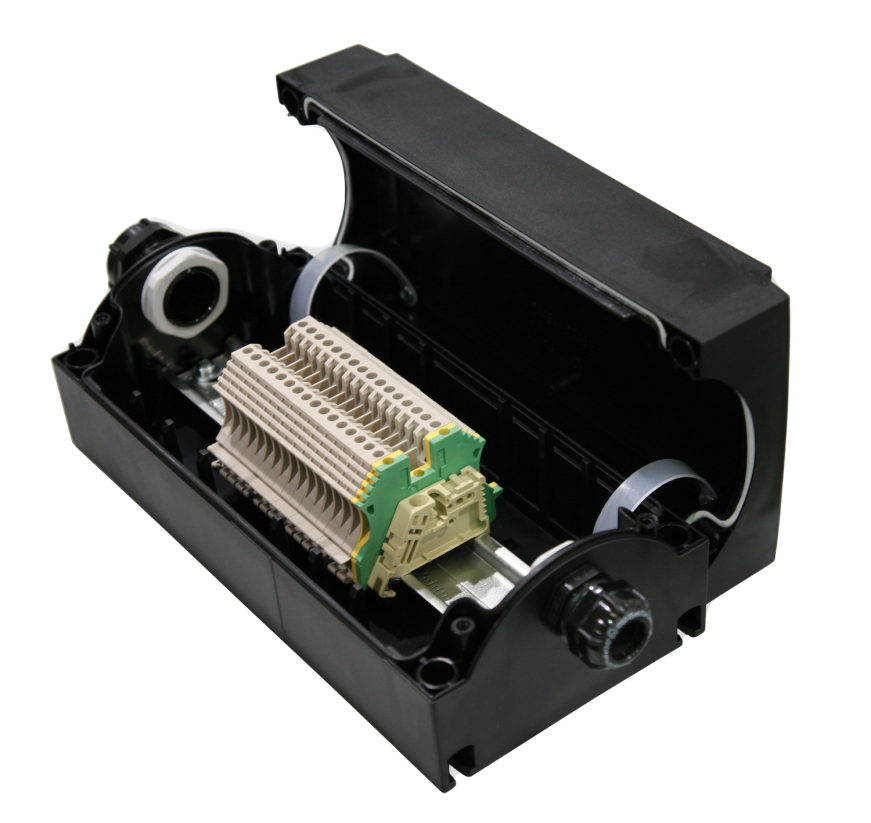 OktaBox
CombiBox
CSBox
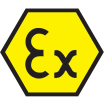 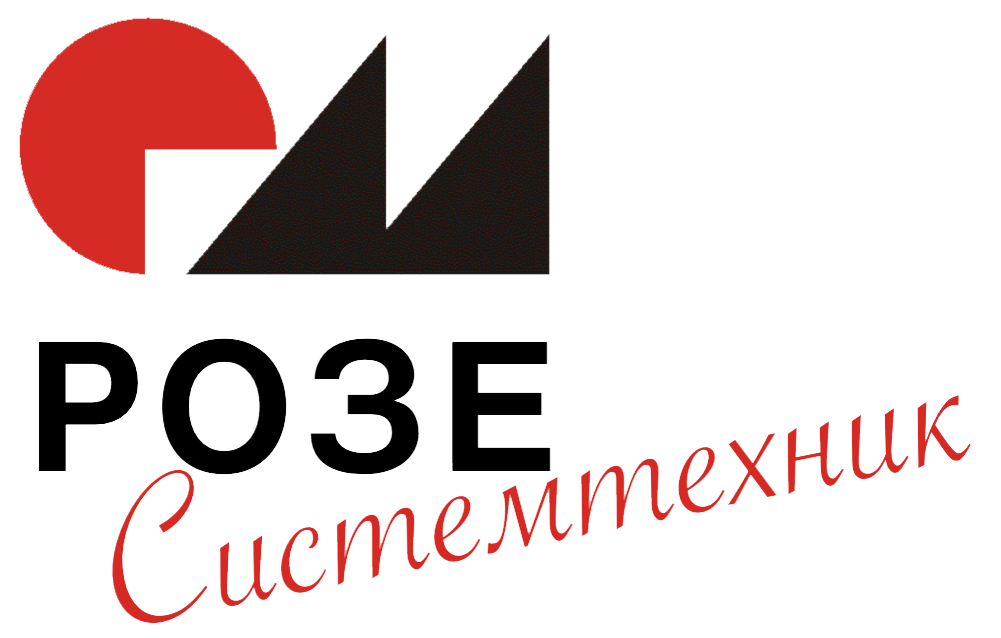 Клеммные коробки, распред. шкафы Ex e, Ex ia
Стандартные готовые решения для корпусных систем из полиэстера PExcom:
Взрывозащита:
II 2G Ex e IIC T6 Gb
II 2D Ex tb IIIC T70°C
Температурные классы

 T6  (-60°  до + 40°C)Темп. окр. среды: до –60°C
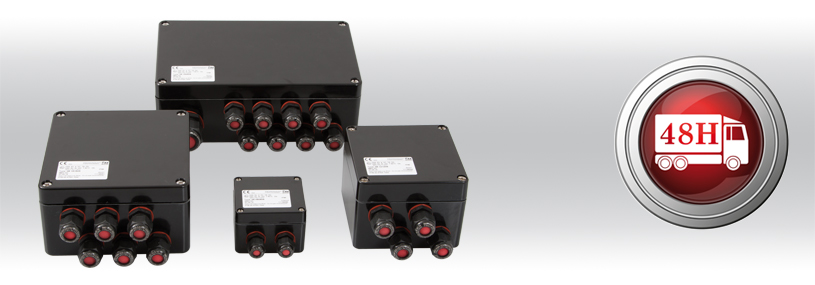 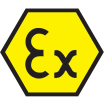 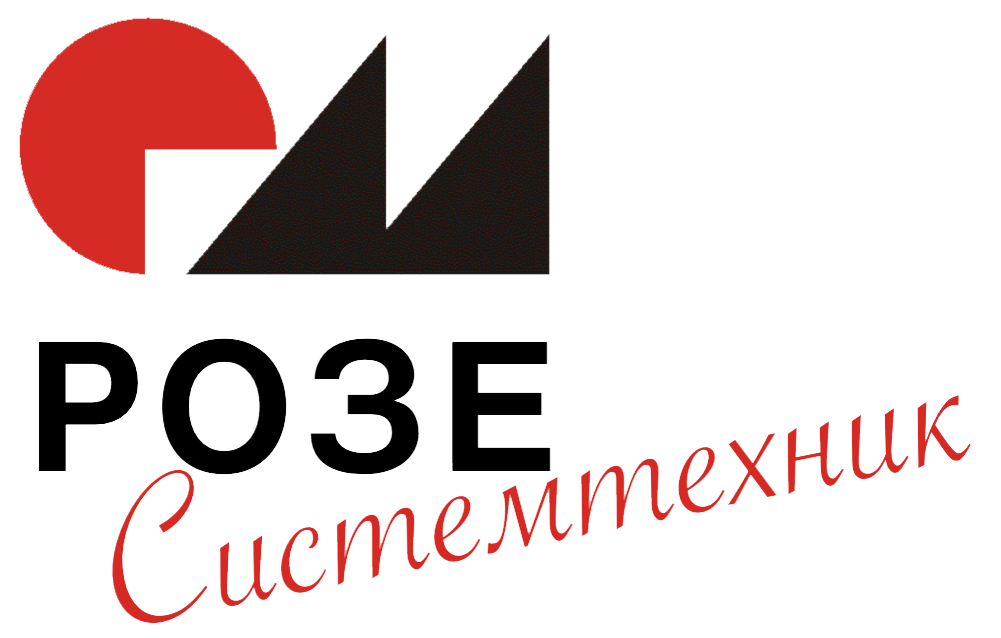 Клеммные коробки, распред. шкафы Ex e, Ex ia
Корпус из полиэстера для горнодобывающей промышленности:
Взрывозащита:
I M2 Ex e I
I M1 Ex ia I
Темп. окр. среды: от –55°C до +100°C
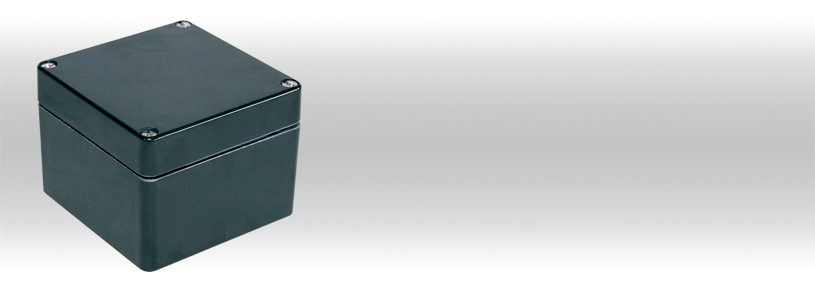 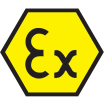 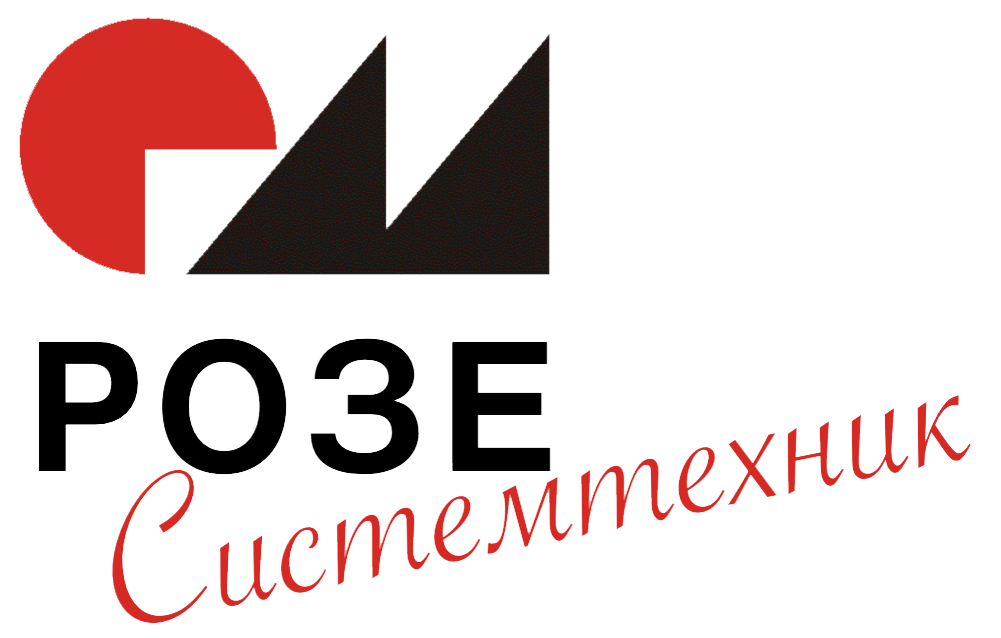 Клеммные коробки, распред. шкафы Ex e, Ex ia
Корпуса Ex из алюминия:
Взрывозащита:
II 2G Ex e (ia)
II 2D tD A21Температурные классы

 T6  (-60°  до + 40°C)- T5  (-60°  до + 55°C)- T4  (-60°  до + 90°C) 
Темп. окр. среды: до –60°C
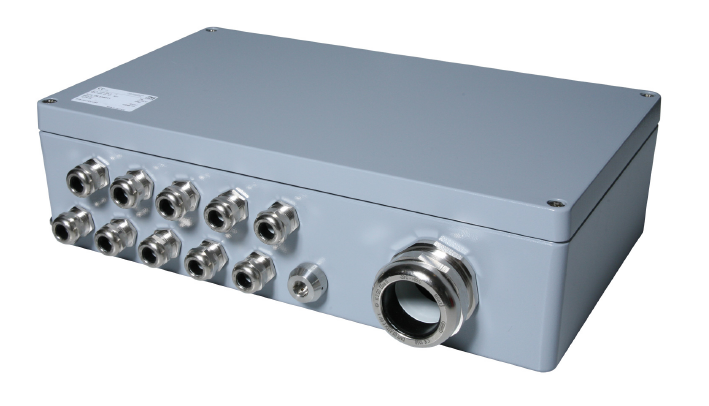 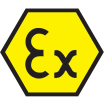 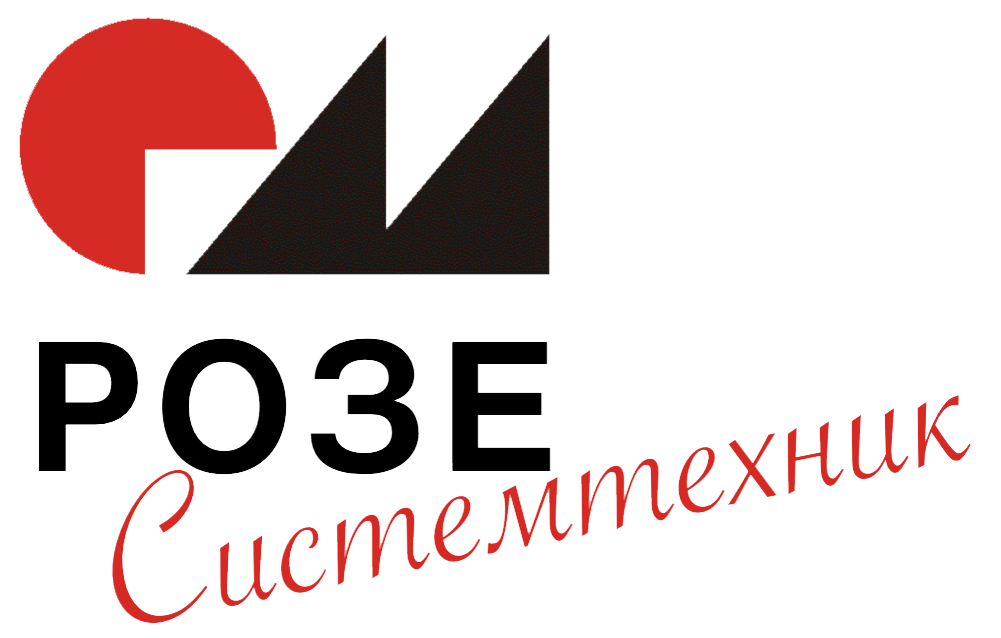 Посты, пульты и шкафы управления Ex e, Ex ia
Исполнение из нержавеющей стали, полиэстера и алюминия:
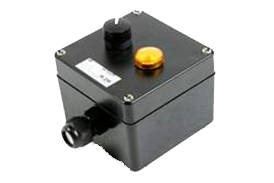 Взрывозащита:
II 2G Ex e (ia)
II 2D tD A21Температурные классы

 T6  (-60°  до + 40°C)- T5  (-60°  до + 55°C)- T4  (-60°  до + 90°C) 
Темп. окр. среды: до –60°C
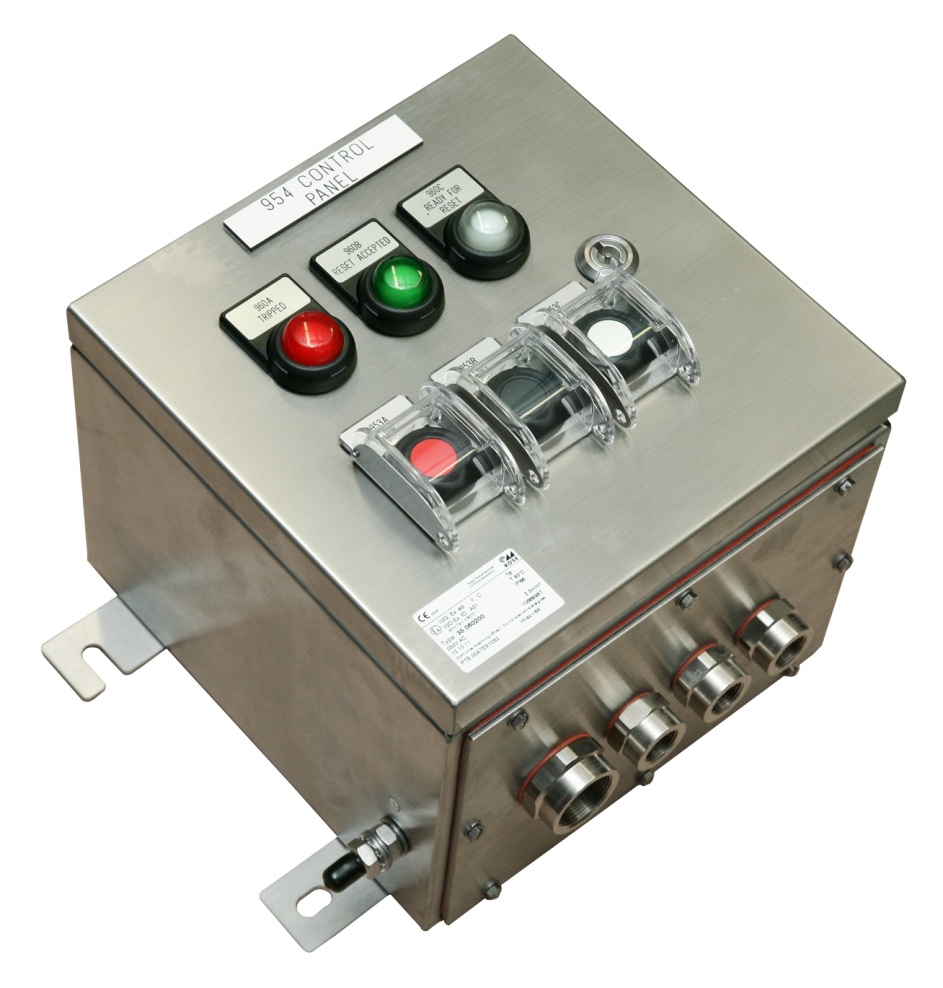 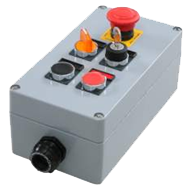 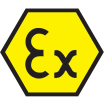 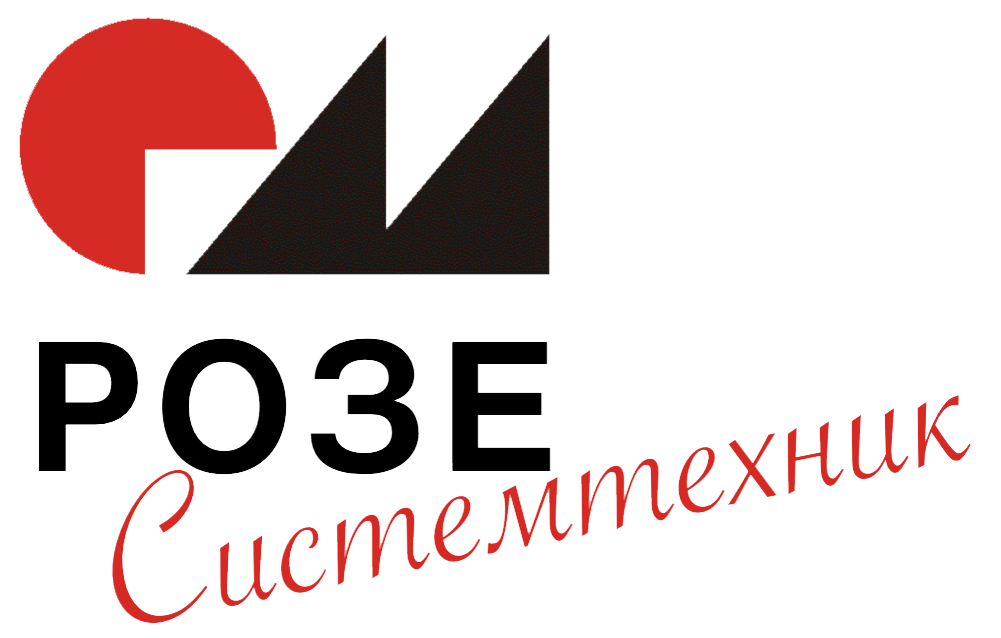 Взрывозащищенное оборудование
Распределительное и управляющее оборудование Ex d:
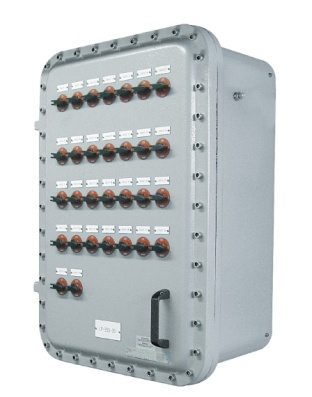 Корпуса Ex d II B из алюминия 
и нержавеющей стали
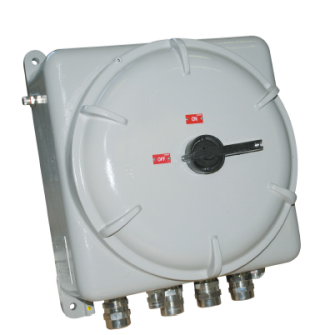 Корпуса Ex d II С из алюминия 
и нержавеющей стали
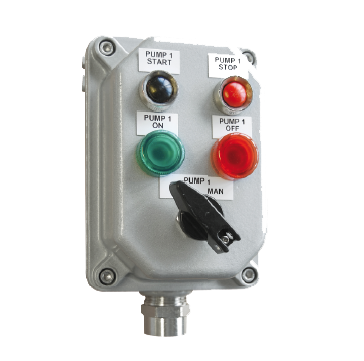 Малогабаритное оборудование Ex d из алюминия
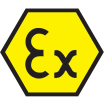 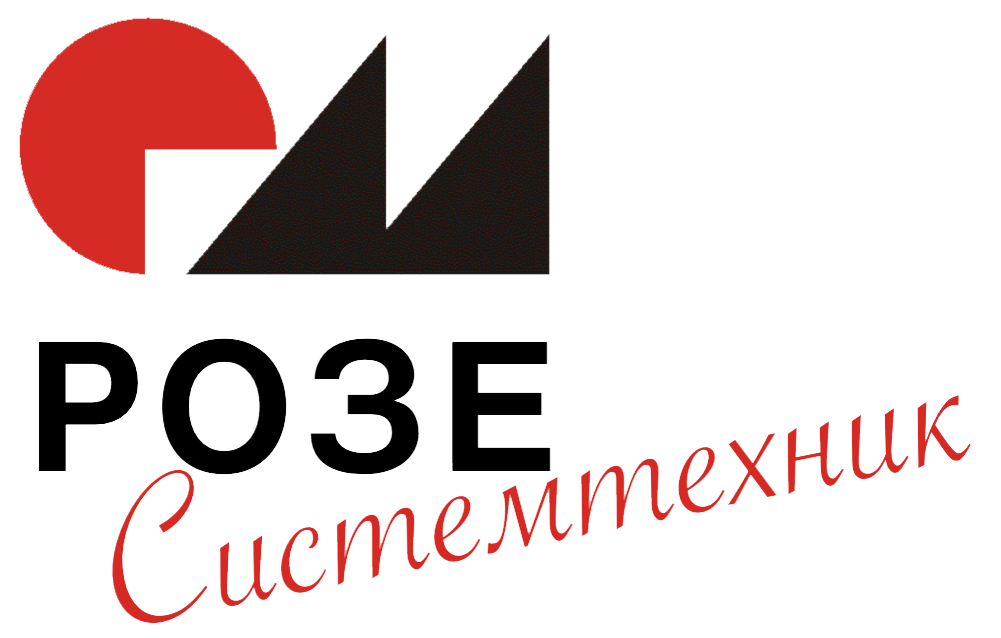 Распред. и управляющее оборудование Ex d:
Корпуса Ex d II B из алюминия 
и нержавеющей стали:
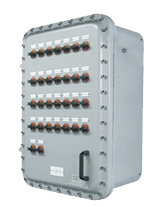 Корпуса для применения в газовых зонах II B для установки электрических \ электронных компонентов, не сертифицированных как взрывозащищенные

Степень защиты:Ex II 2G Ex d IIB
Ex II 2D tD A21

Размеры:
175 х 175 х 125 мм до 960 х 960 х 460 мм

Возможна компоновка с соединительными коробками Ex e
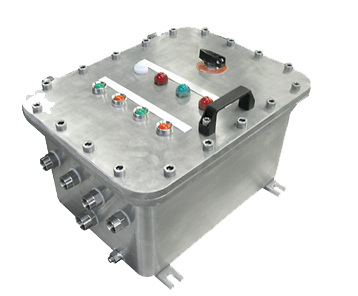 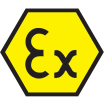 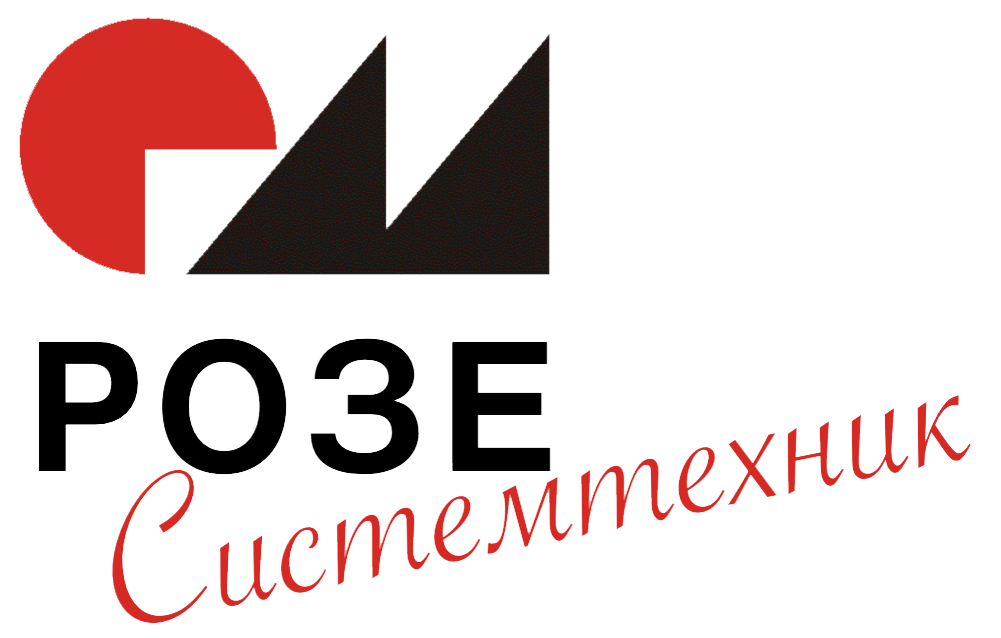 Распред. и управляющее оборудование Ex d:
Корпуса Ex d II C из алюминия 
и нержавеющей стали:
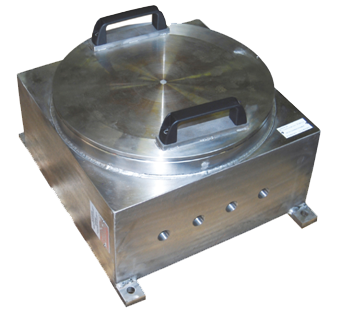 Корпуса для применения в газовых зонах II C для установки электрических \ электронных компонентов, не сертифицированных как взрывозащищенные

Степень защиты:Ex II 2G Ex d IIC
Ex II 2D tD A21

Размеры:
135 х 135 х 108 мм до 600 х 600 х 334

Возможна компоновка с соединительными коробками Ex e
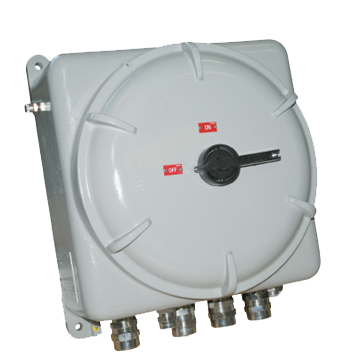 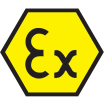 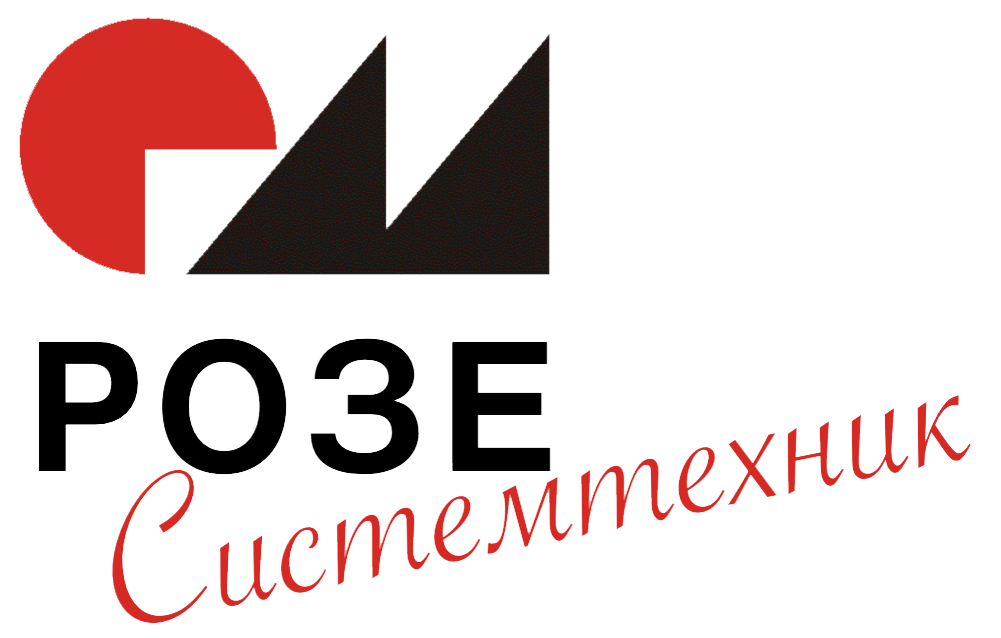 Распред. и управляющее оборудование Ex d:
Малогабаритное оборудование Ex d из алюминия:
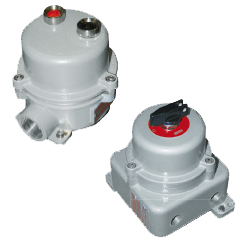 Компактные посты управления Ex d II C из алюминия для установки выключателей, кнопок и переключателей
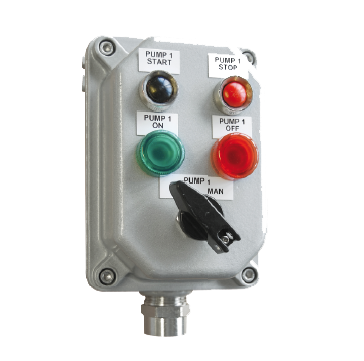 Пост управления Ex d II B из алюминия для установки выключателей, кнопок и переключателей
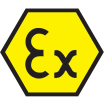 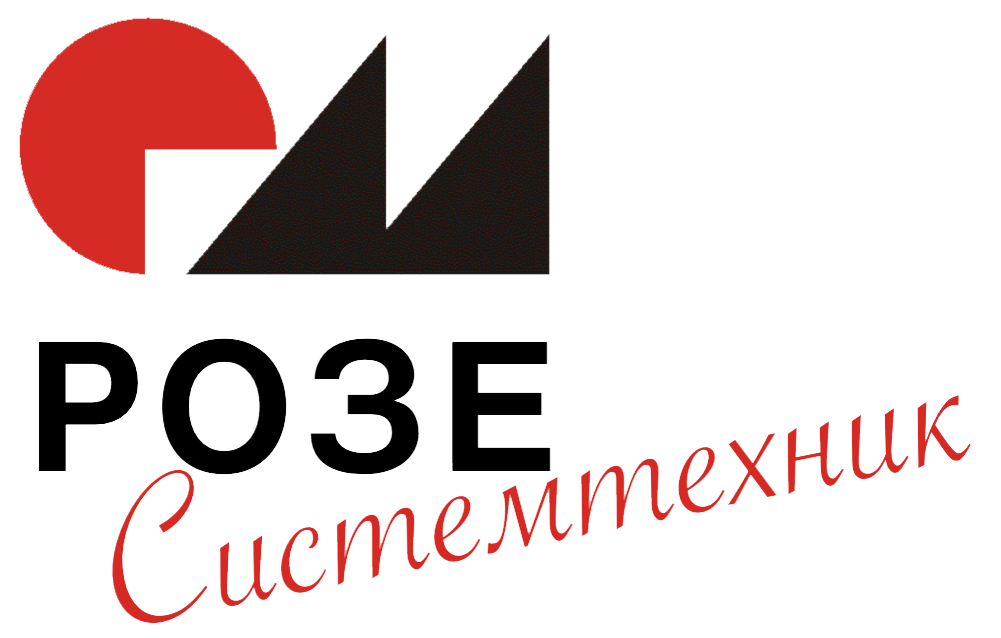 Распред. и управляющее оборудование Ex d:
Малогабаритное оборудование Ex d из алюминия:
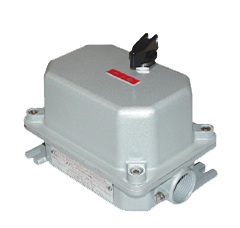 Автоматический выключатель Ex d II B на 415 В из алюминия для А = 6 - 63 А (2 или 4 полюса) и автомат защитного отключения тока Ex d II B на 230/400 В
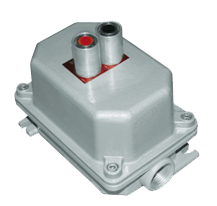 Предохранительный выключатель двигателя Ex d II B на 415 В из алюминия для А = 6 - 63 А (2 или 4 полюса)
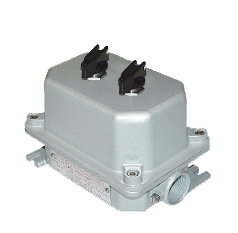 Пост управления Ex d II B из алюминия с 3-х полюсным аварийным выключателем (1 или 2 выключателя)
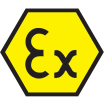 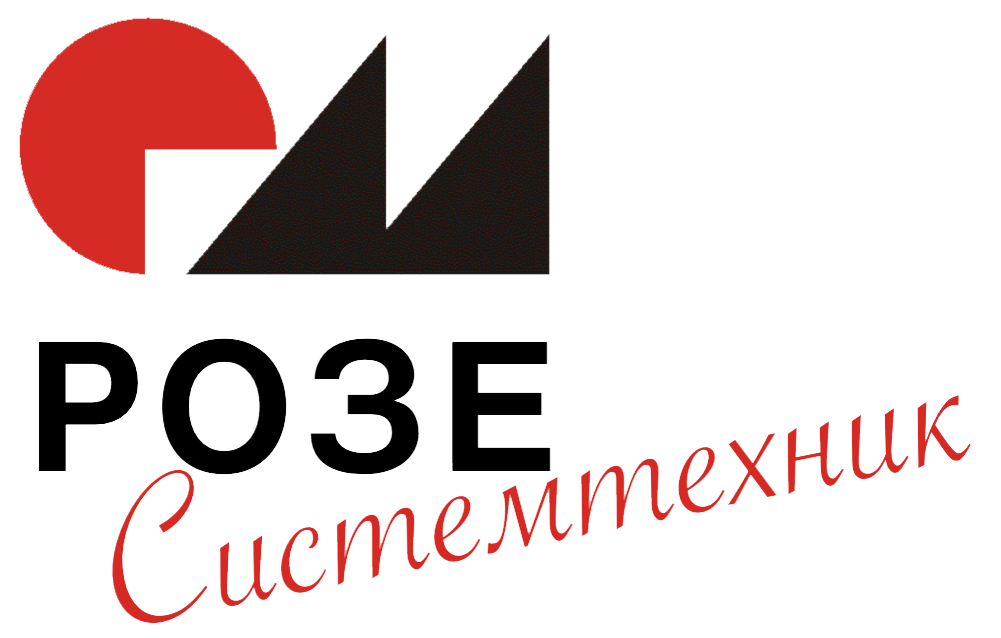 Распред. и управляющее оборудование Ex d:
Малогабаритное оборудование Ex d из алюминия:
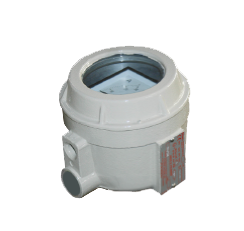 Приборный корпус Ex d II C из алюминия с окном для установки элементов индикации
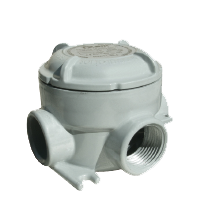 Малогабаритные распределительные коробки Ex d II C из алюминия для установки распределительных клемм
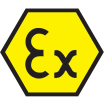 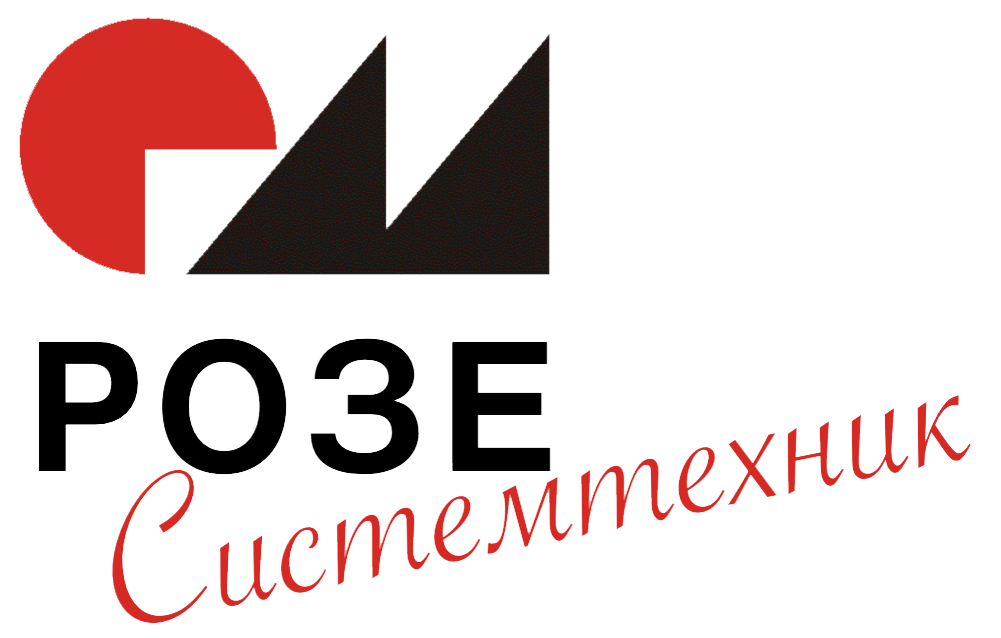 Взрывозащищенное оборудование
Оборудование для комплектации взрывозащищенного оборудования:
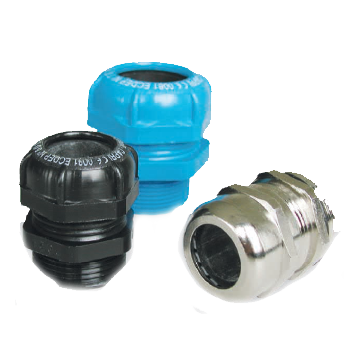 Кабельные вводы из пластмассы, никелированной латуни и нержавеющей стали
Заглушки, контргайки и компенсаторы давления из пластика, никелированной латуни и нержавеющей стали; уплотнительные кольца
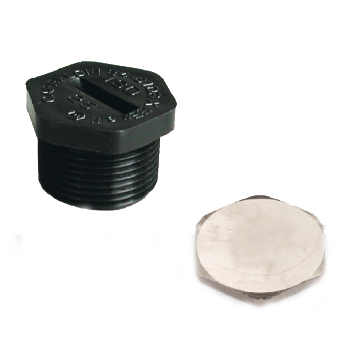 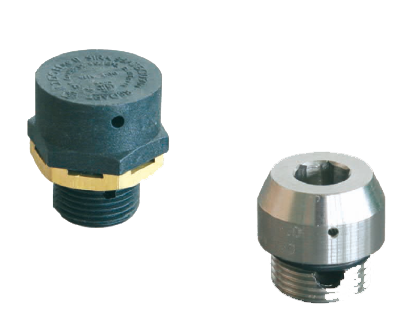 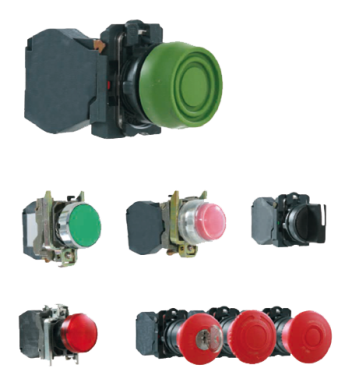 Приборы управления 
(выключатели, кнопки, элементы индикации)
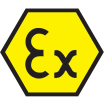 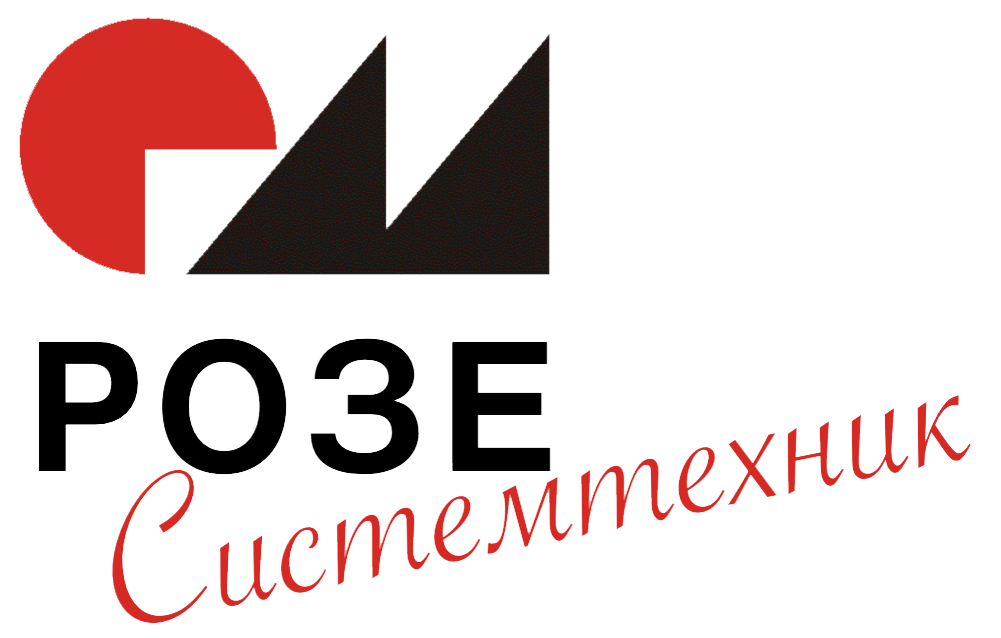 Комплектующие изделия для взрывозащищенного оборудования
Кабельные вводы:
Материал: пластмасса, никелированная латунь, нержавеющая сталь

Типы резьбы: метрическая (M12х1,5 – M63х1,5), PG (7 - 48)

Защита от электромагнитных помех

Класс защиты: до IP 68

Под бронированный и небронированный тип кабелей, под металлорукав
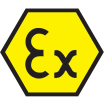 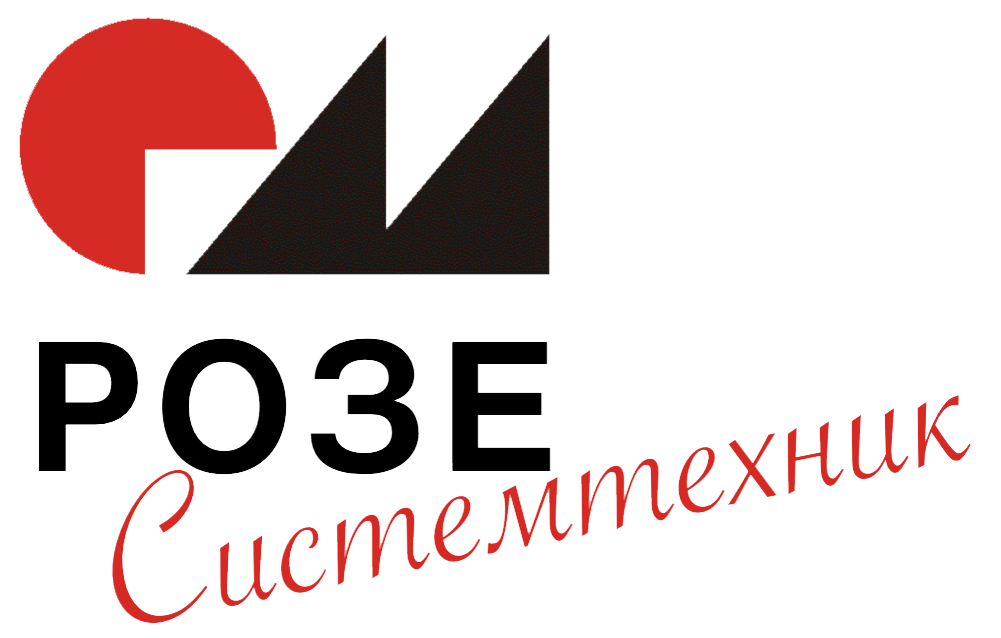 Взрывозащищенное оборудование
Варианты применения корпусов РОЗЕ:
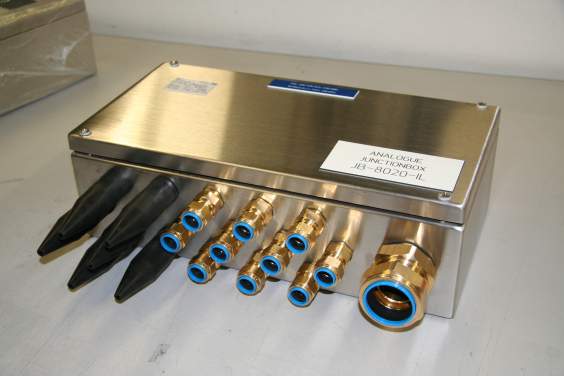 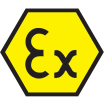 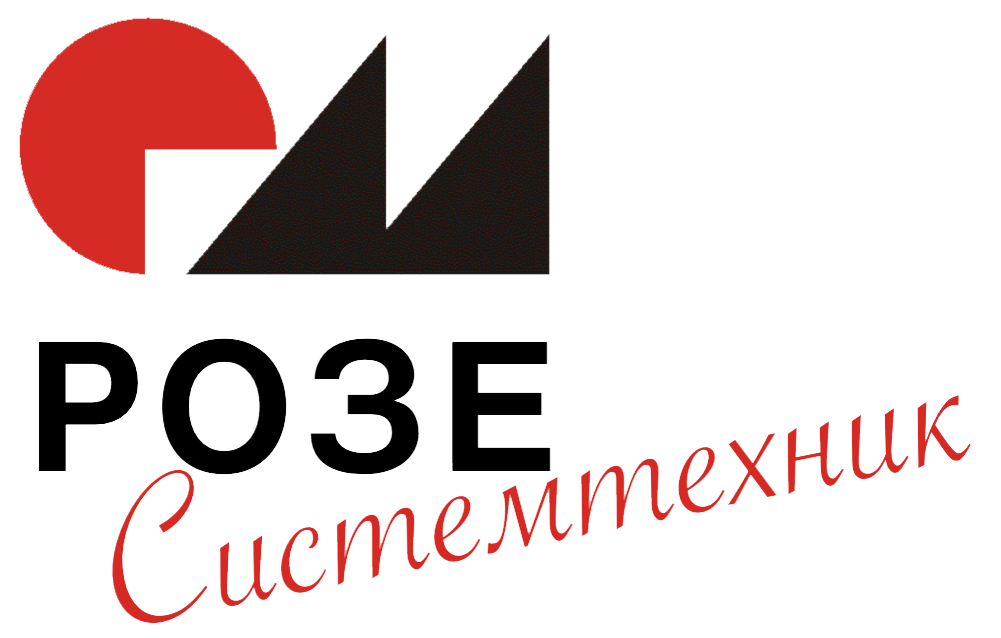 Взрывозащищенное оборудование
Варианты применения корпусов РОЗЕ:
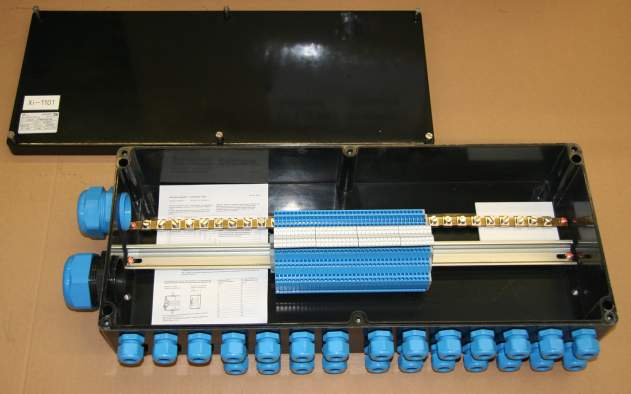 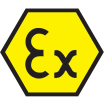 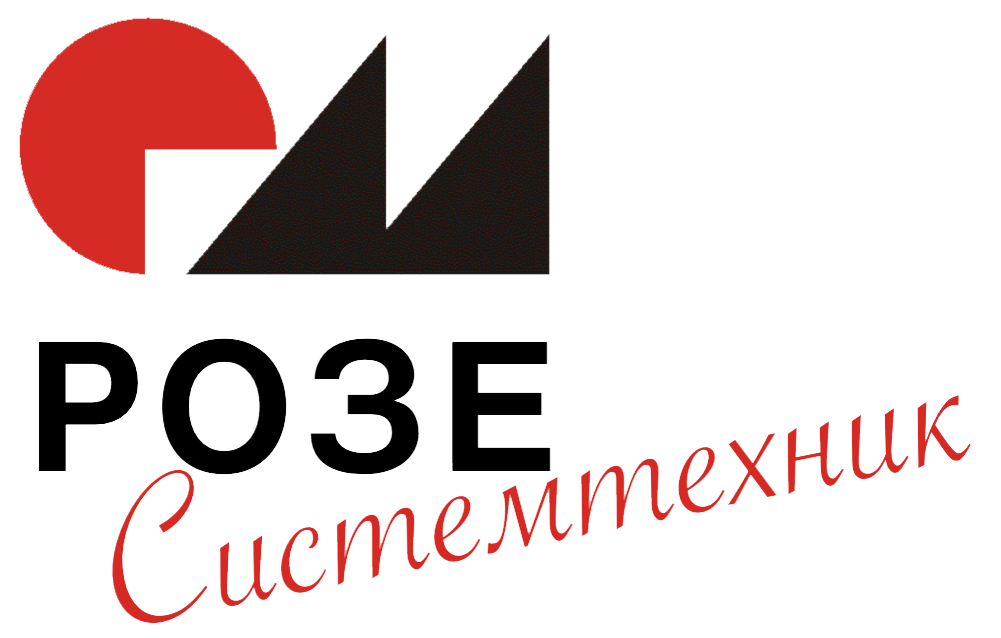 Взрывозащищенное оборудование
Варианты применения корпусов РОЗЕ:
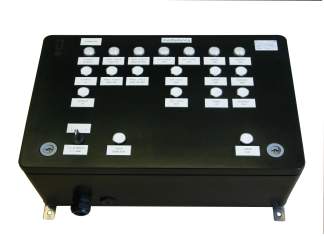 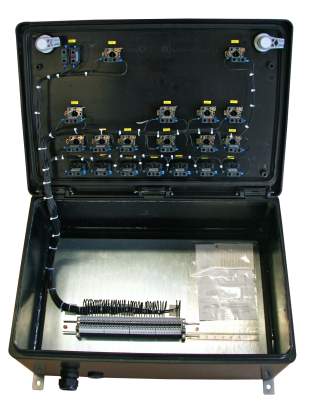 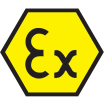 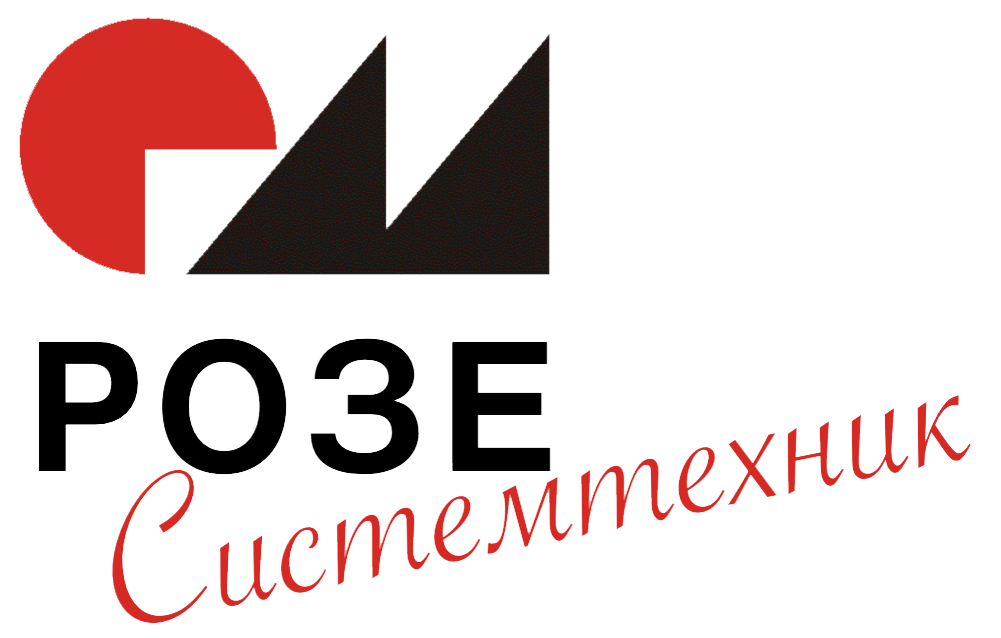 Взрывозащищенное оборудование
Варианты применения корпусов РОЗЕ:
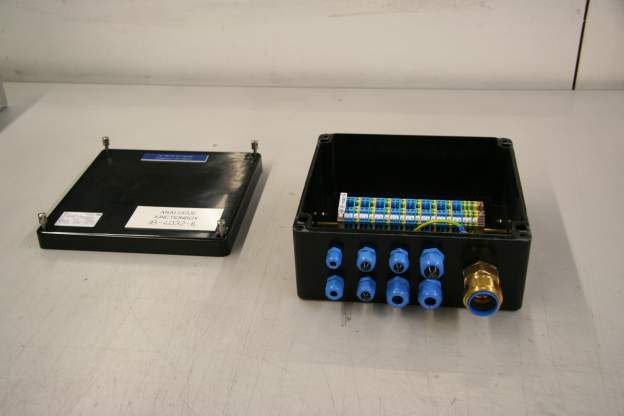 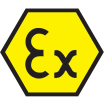 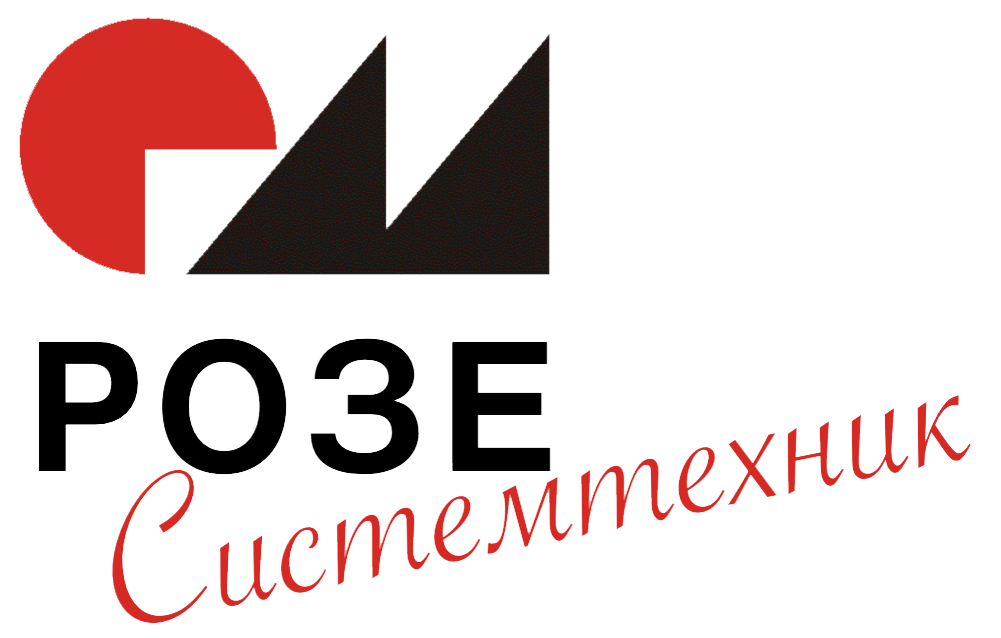 Взрывозащищенное оборудование
Варианты применения корпусов РОЗЕ:
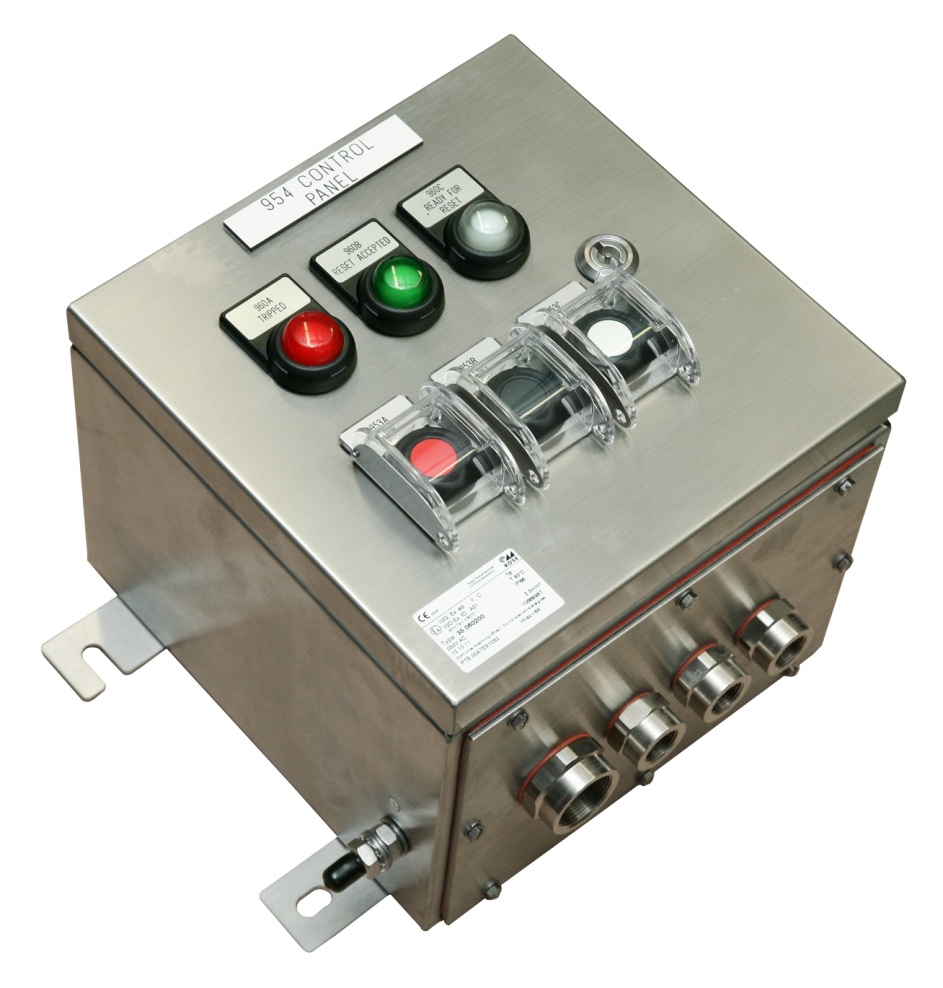 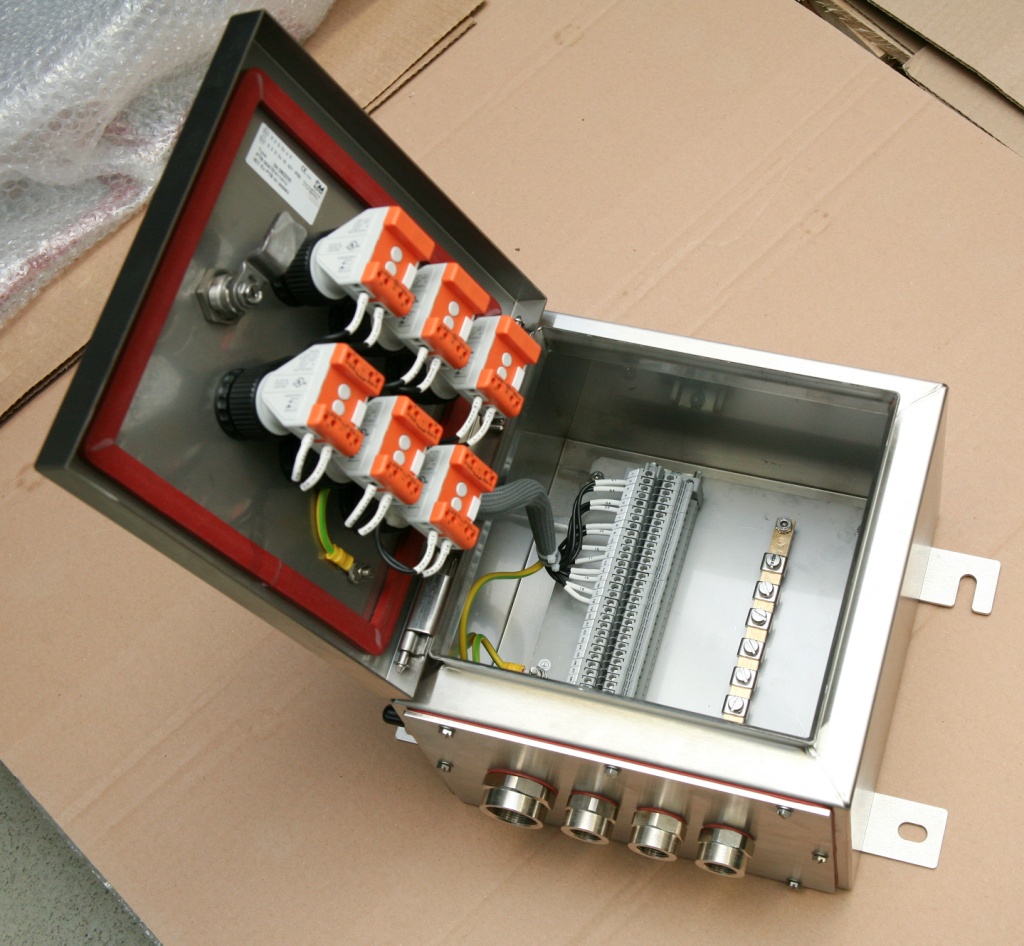 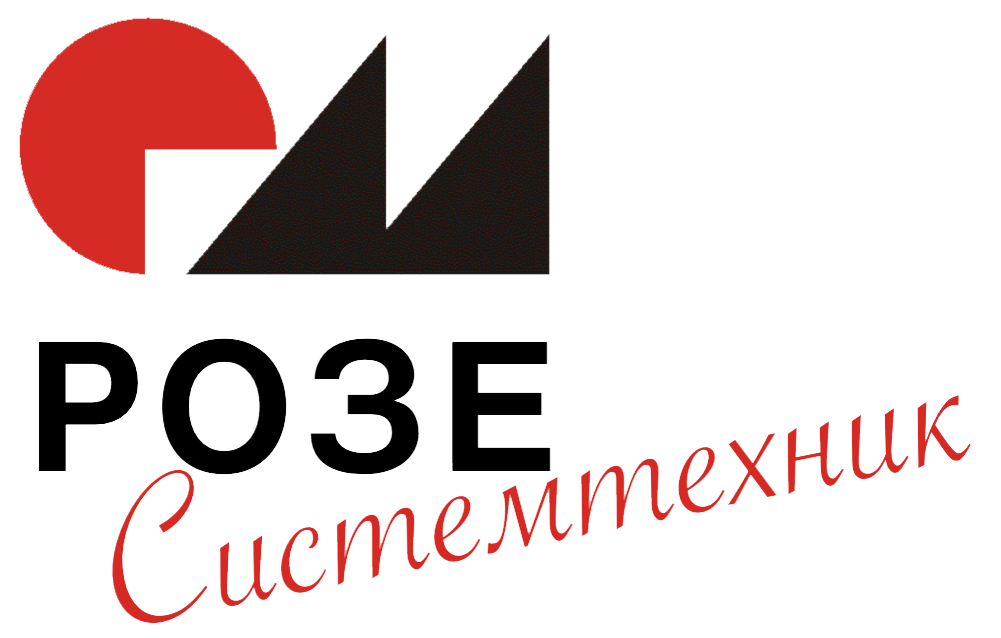 Референс
РОЗЕ в списках официальных поставщиков следующих компаний:
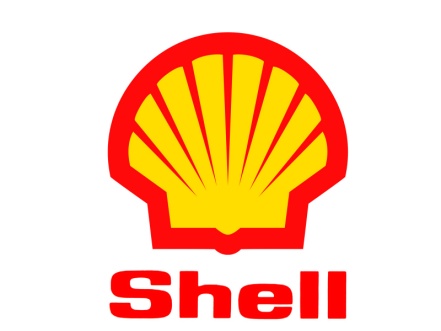 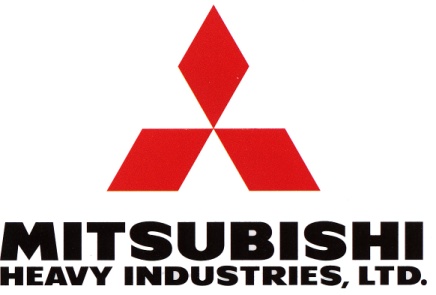 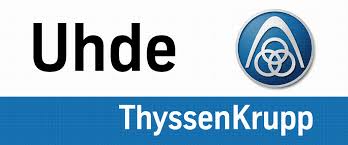 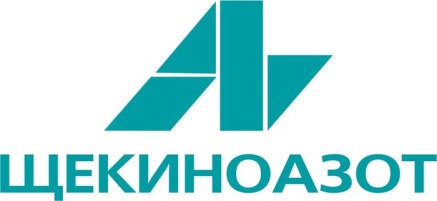 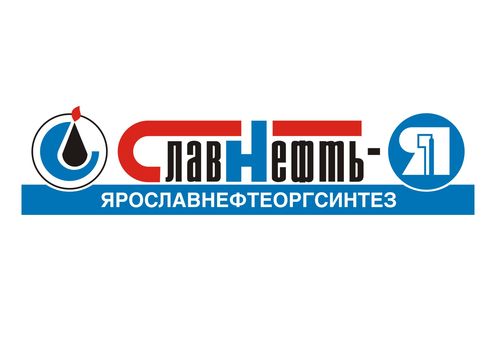 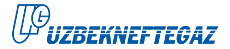 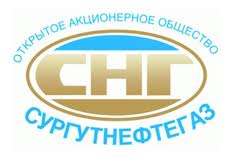 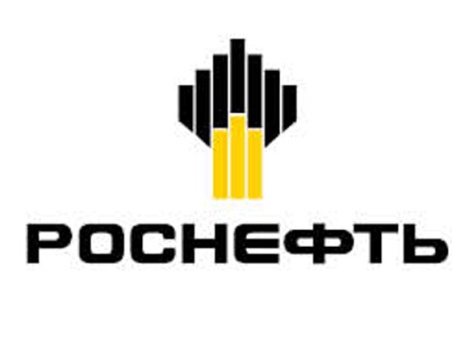 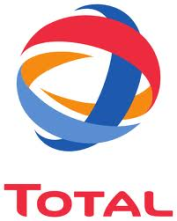 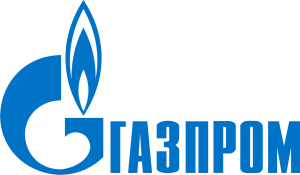 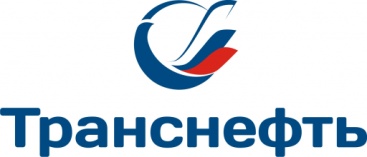 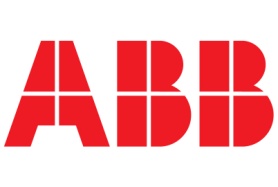 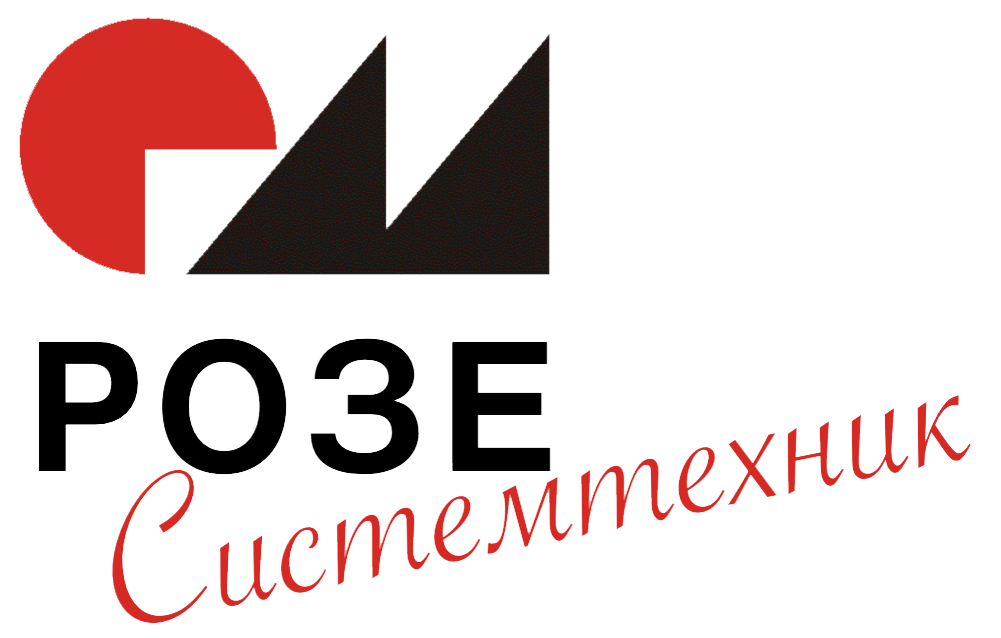 Проекты 2015-2016
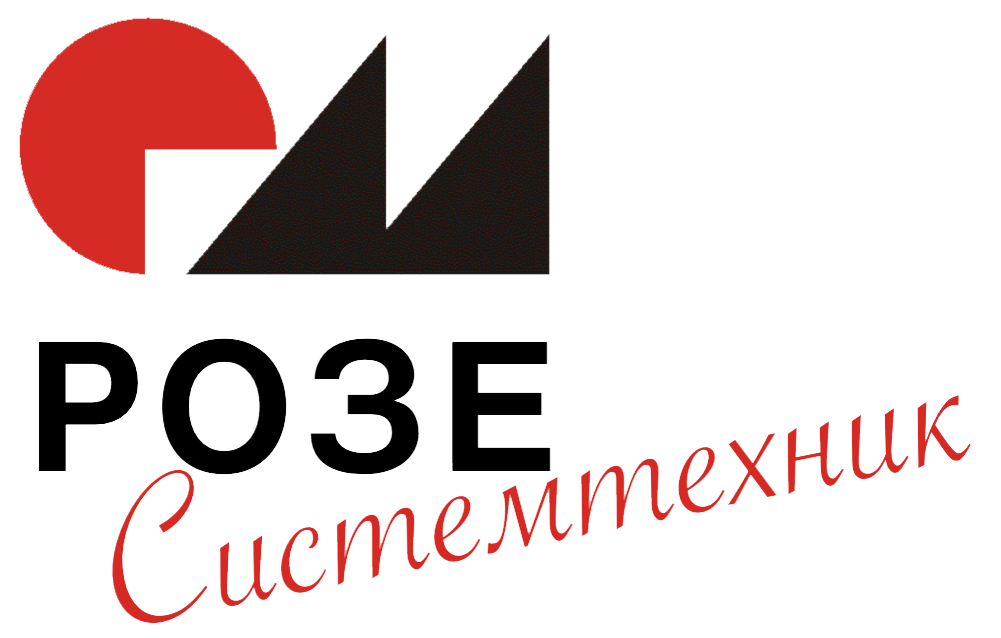 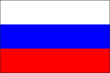 ЯМАЛ-СПГ/ Technip
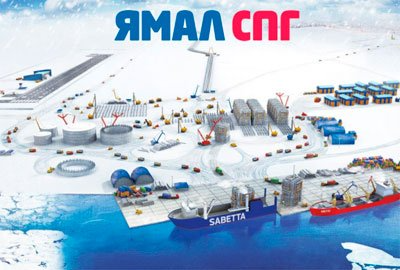 Строительство завода по производству СПГ
Взрывозащищенные посты управления Ex e из полиэстера
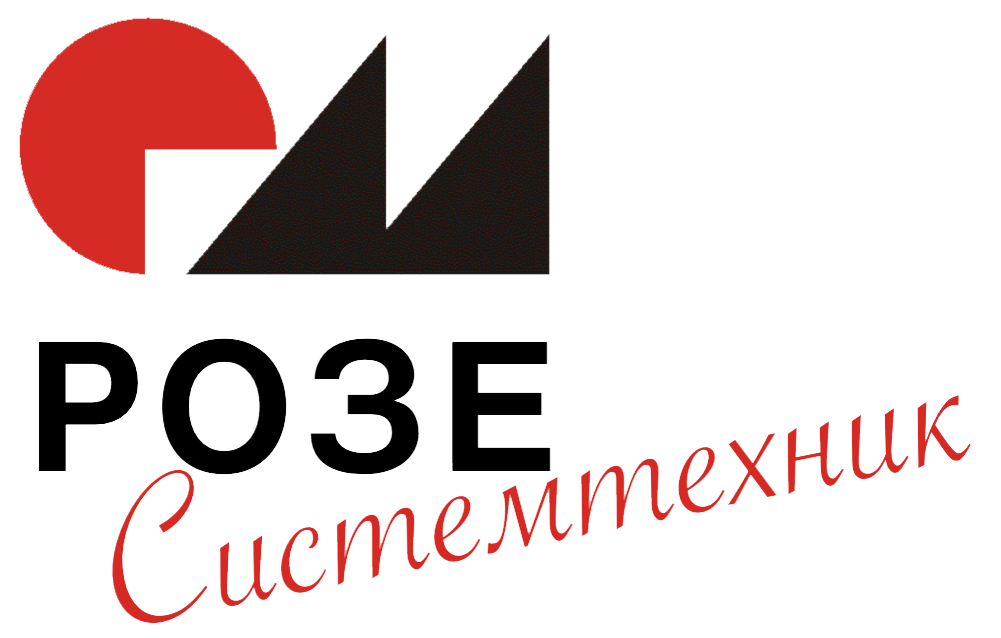 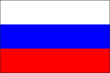 Харьягинское месторождение / Total
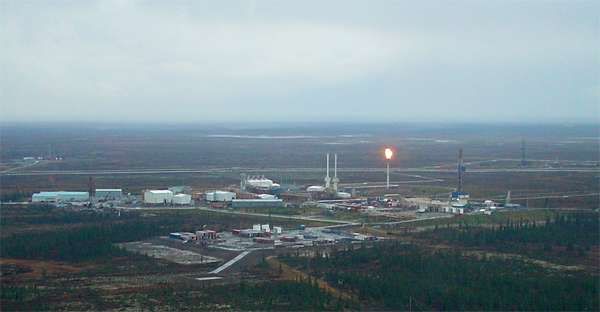 Харьягинское месторождение, Фаза III, обустройство нефтяного месторождения
Взрывозащищенные клеммные коробки Ex e
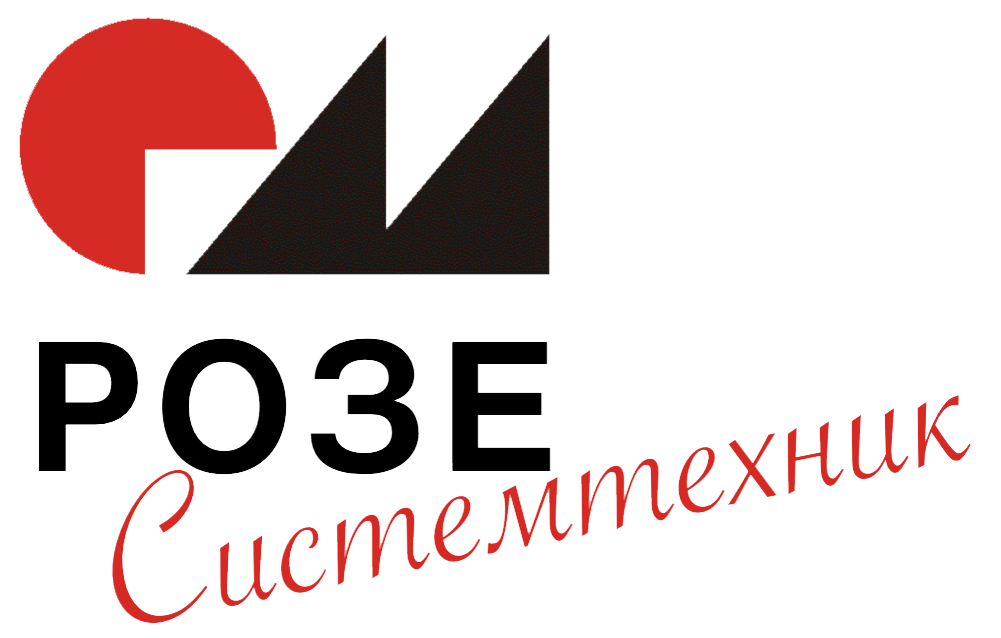 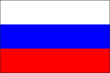 Извлечение ПНГ, Южный Кемачи / Узбекнефтегаз
Извлечение ПНГ, группа месторождения Южный Кемачи
Розетки и вилки Ex d
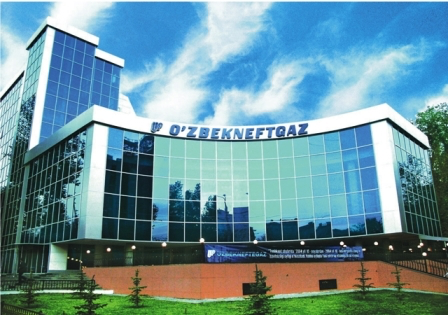 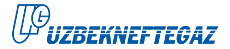 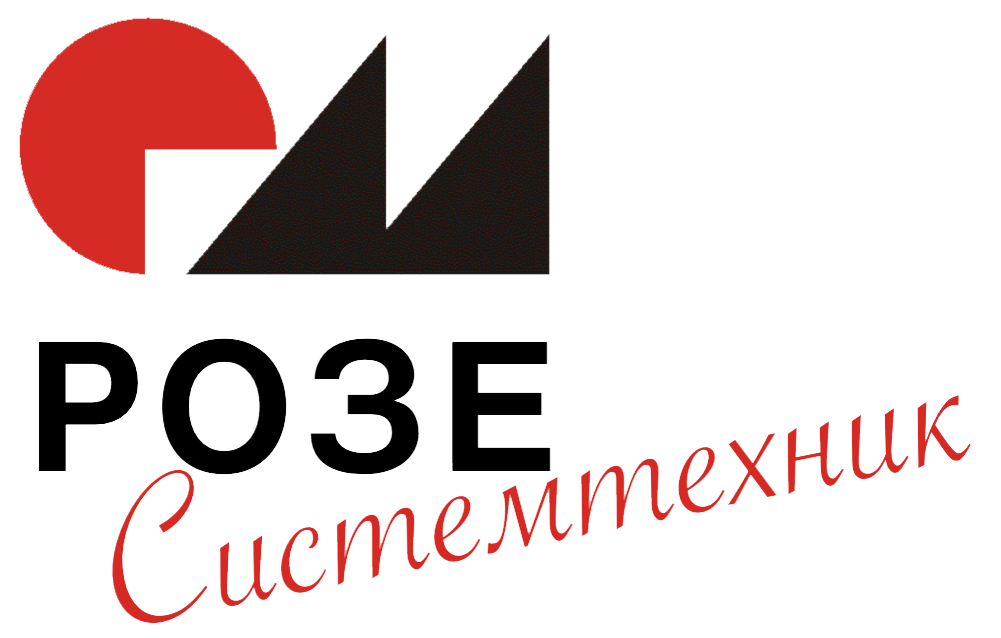 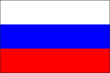 Проект / Уфимский НПЗ
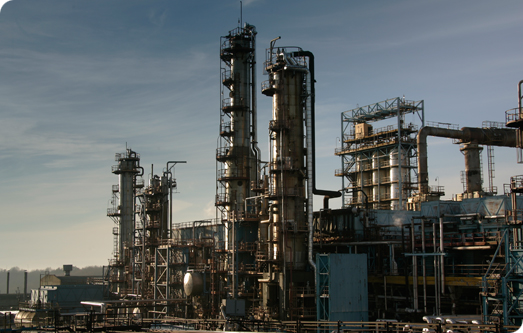 Реконструкция Уфимского НПЗ Объект ОАО АНК «Башнефть».
Взрывозащищенные клеммные коробки Ex d из нержавеющей стали и алюминия
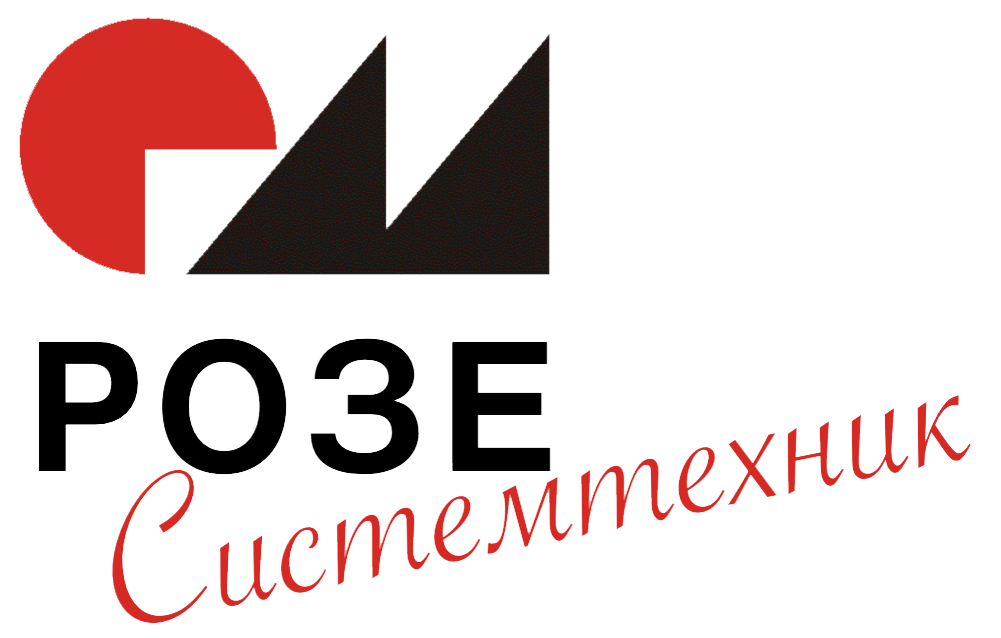 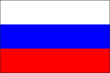 Проект / Куйбышевский НПЗ
Реконструкция Куйбышевского НПЗ. Объект ОАО «Роснефть».
Взрывозащищенные клеммные коробки Ex e из полиэстера
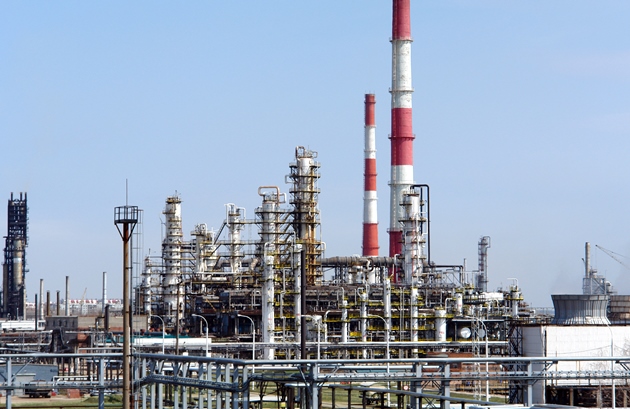 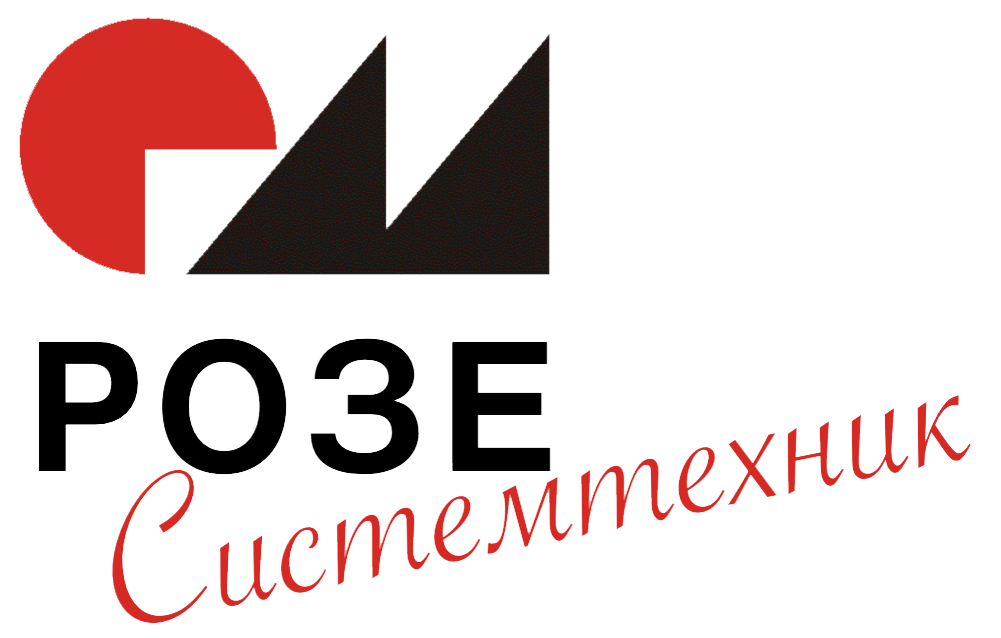 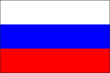 Проект / Новокуйбышевский НПЗ
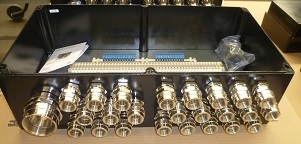 Реконструкция Новокуйбышевского НПЗ. Объект ОАО «Роснефть».
Взрывозащищенные клеммные коробки Ex e из полиэстера
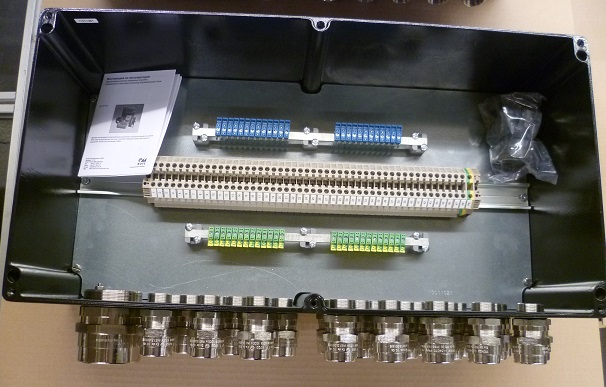 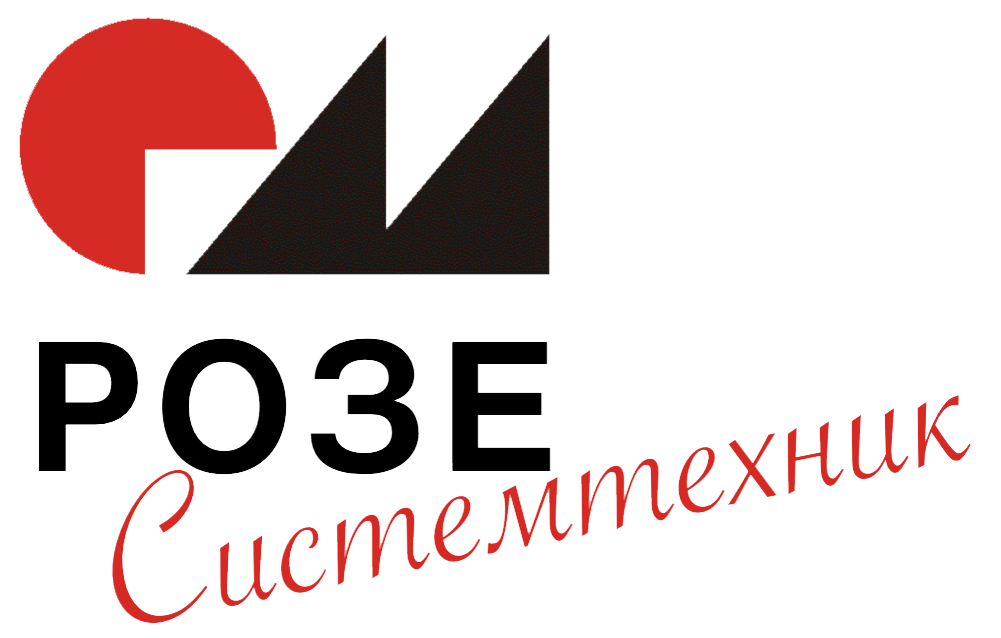 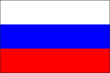 Комплекс гидрокрекинга / ОАО «АНПЗ ВНК»
Комбинированная установка гидрокрекинга на ОАО «АНПЗ ВНК», г. Ачинск. Объект ОАО «Роснефть».
Взрывозащищенные посты управления Ex d
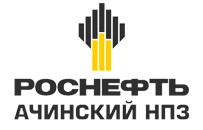 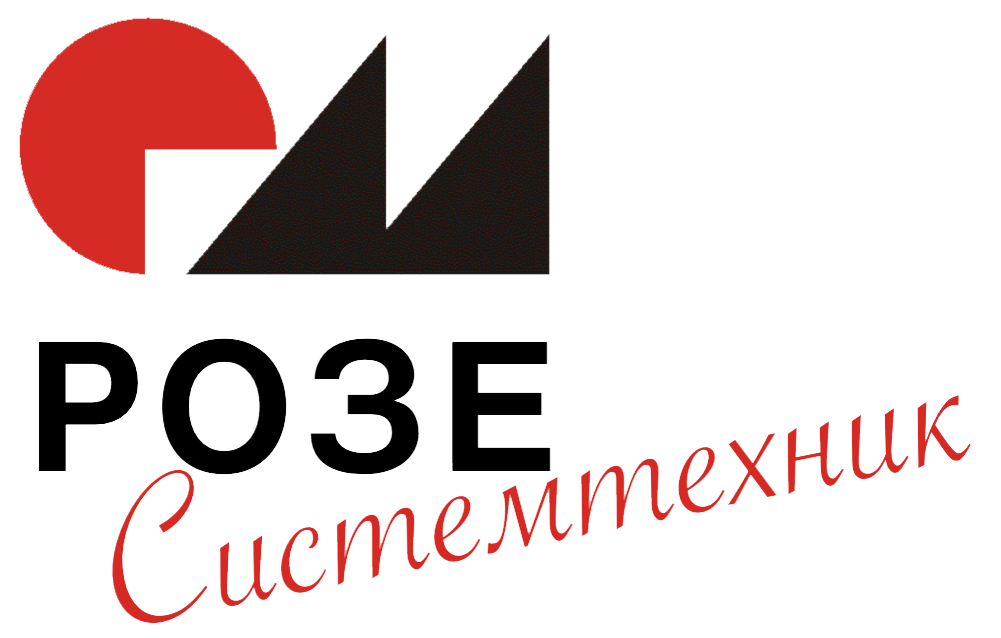 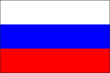 Строительство НПЗ, с. Николаевка / СамараТрансНефтьТерминал
СамараТрансНефтьТерминал - Строительство НПЗ, с. Николаевка
Взрывозащищенные клеммные коробки из полиэстера
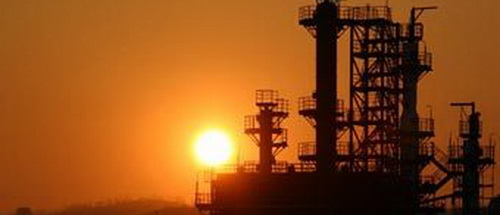 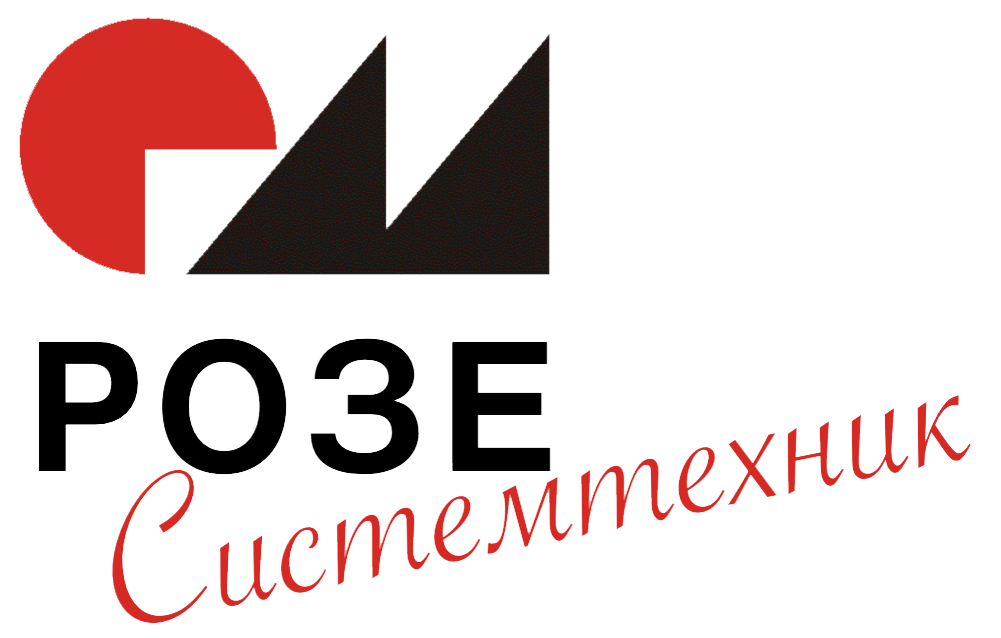 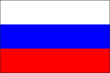 Проект / ЗАО Антипинский НПЗ
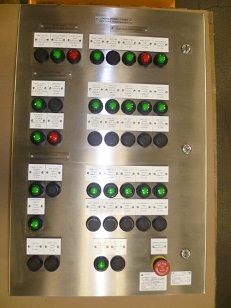 ЗАО Антипинский НПЗ, г. Тюмень. Объект Холдинга «Нефтегазохимические технологии»
Взрывозащищенная панель управления из нержавеющей стали
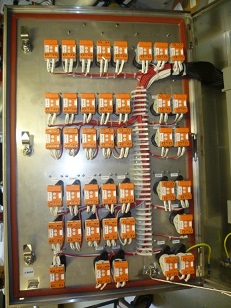 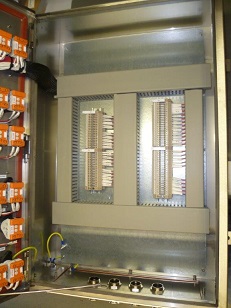 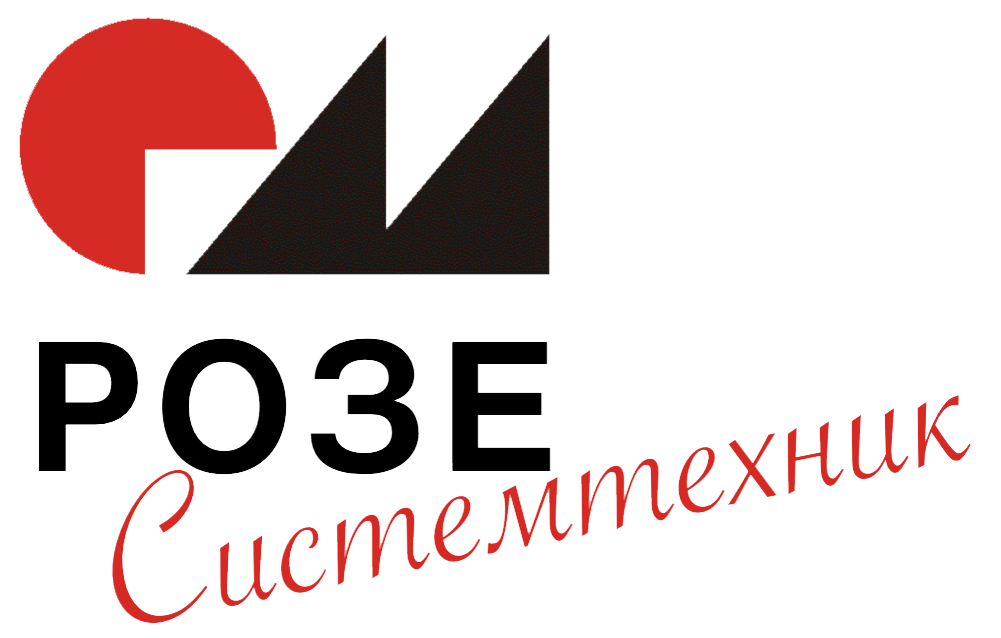 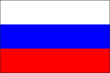 Проект TAF / ОАО "Аммоний"
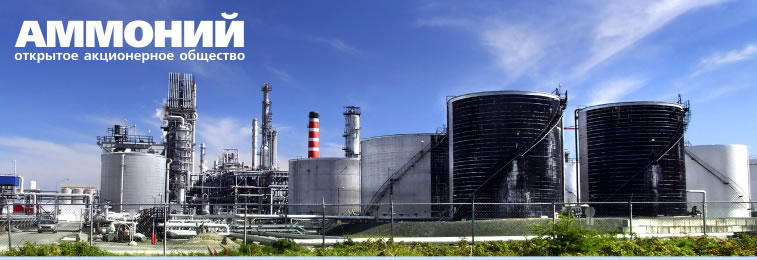 Проект TAF (TAF Project): производство аммиака, метанола и карбамида на ОАО "Аммоний", г. Менделеевск.  
Взрывозащищённые соединительные коробки из нержавеющей стали
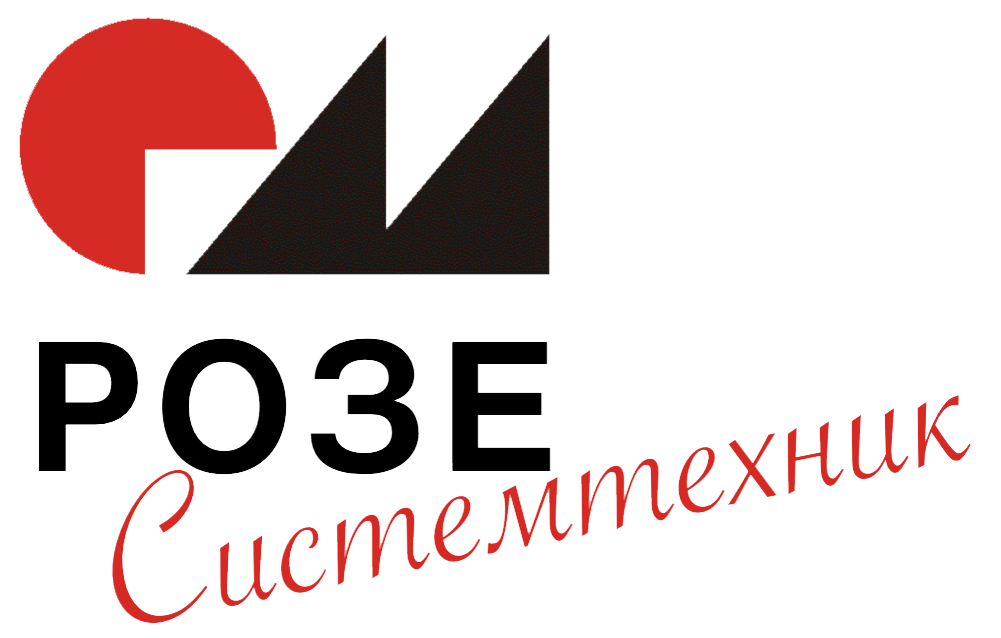 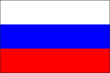 Проект / ООО "Курганхиммаш"
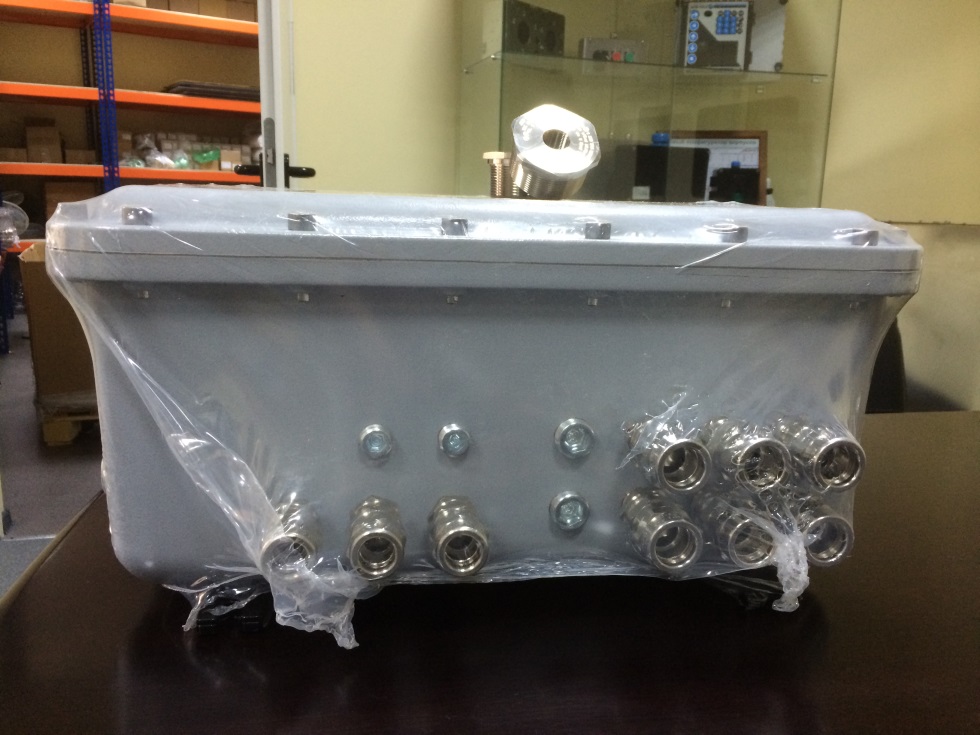 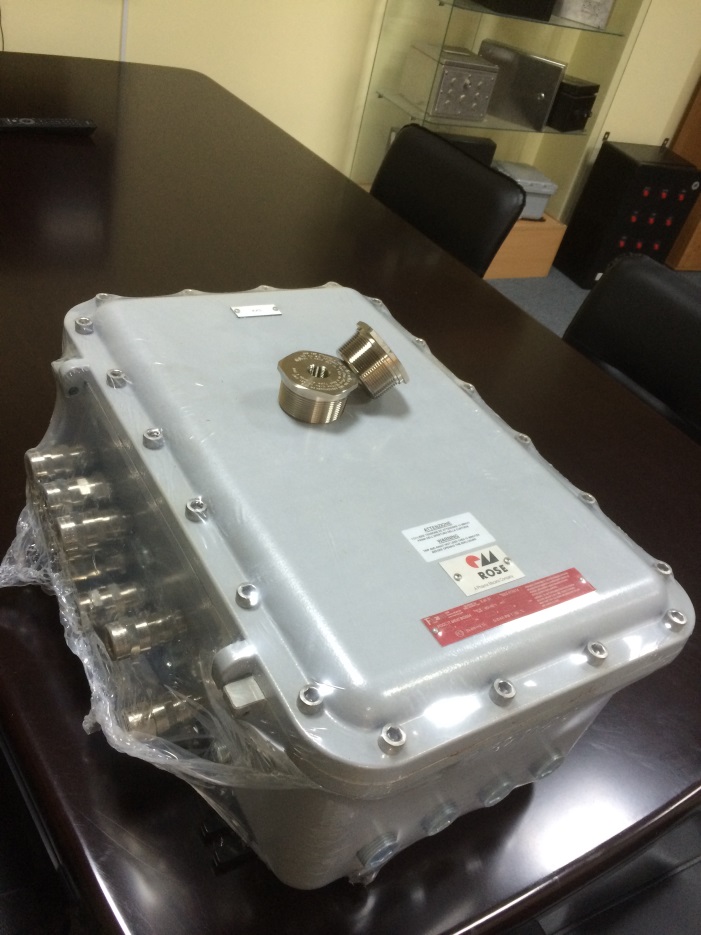 ООО "Курганский завод химического машиностроения»
Взрывозащищённые корпуса и освещение Ex d в сборе
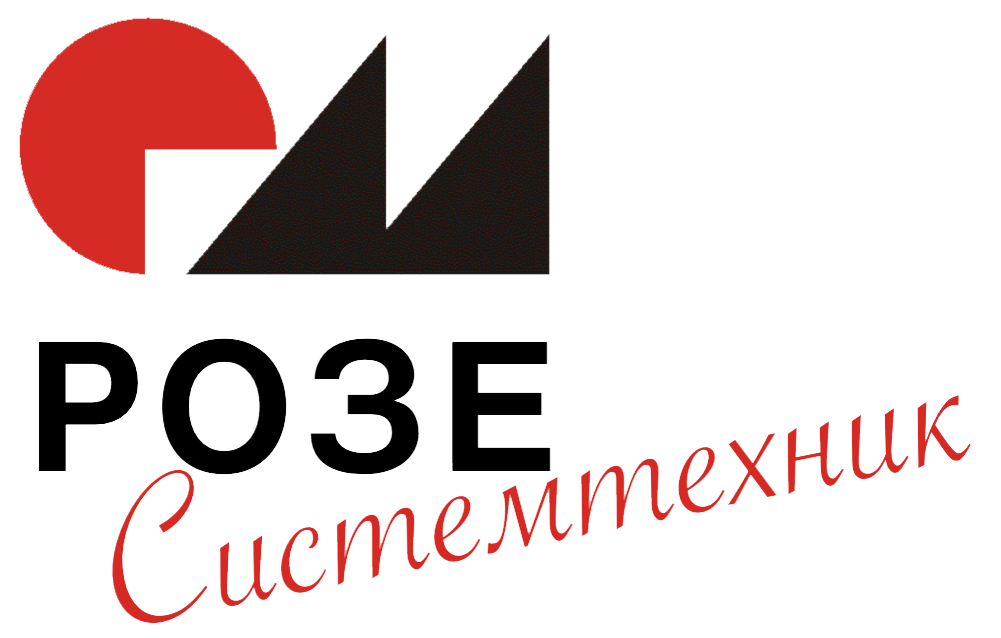 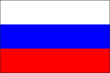 Системы дистанционного радио оповещения / ОАО «РЖД»
Системы дистанционного радио и громкоговорящего оповещения для ОАО «РЖД», г. Москва
Корпуса для электронных приборов
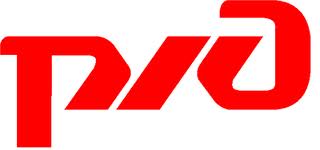 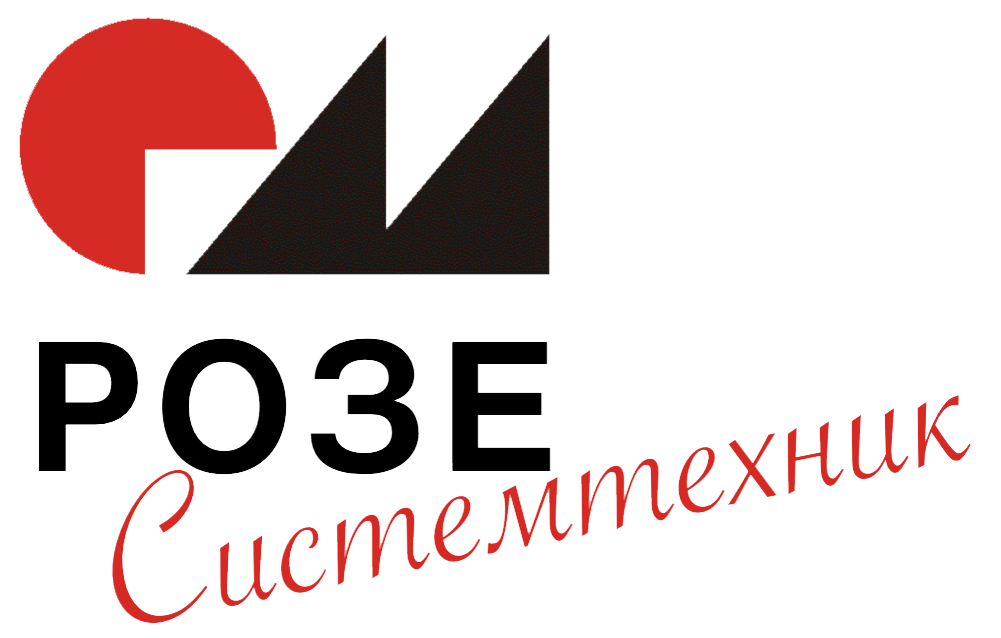 Почему РОЗЕ?
Российский производитель с немецкой системой контроля качества 
Узкая специализация
Наличие производственных и складских мощностей на территории России
Наличие российских сертификатов
Быстрота и надежность поставок
Изготовление оборудования по специальным заказам
Продолжительный срок службы и хранения
Гарантия производителя  до 24 месяцев
Наличие инструкций по монтажу, демонтажу и ремонту оборудования